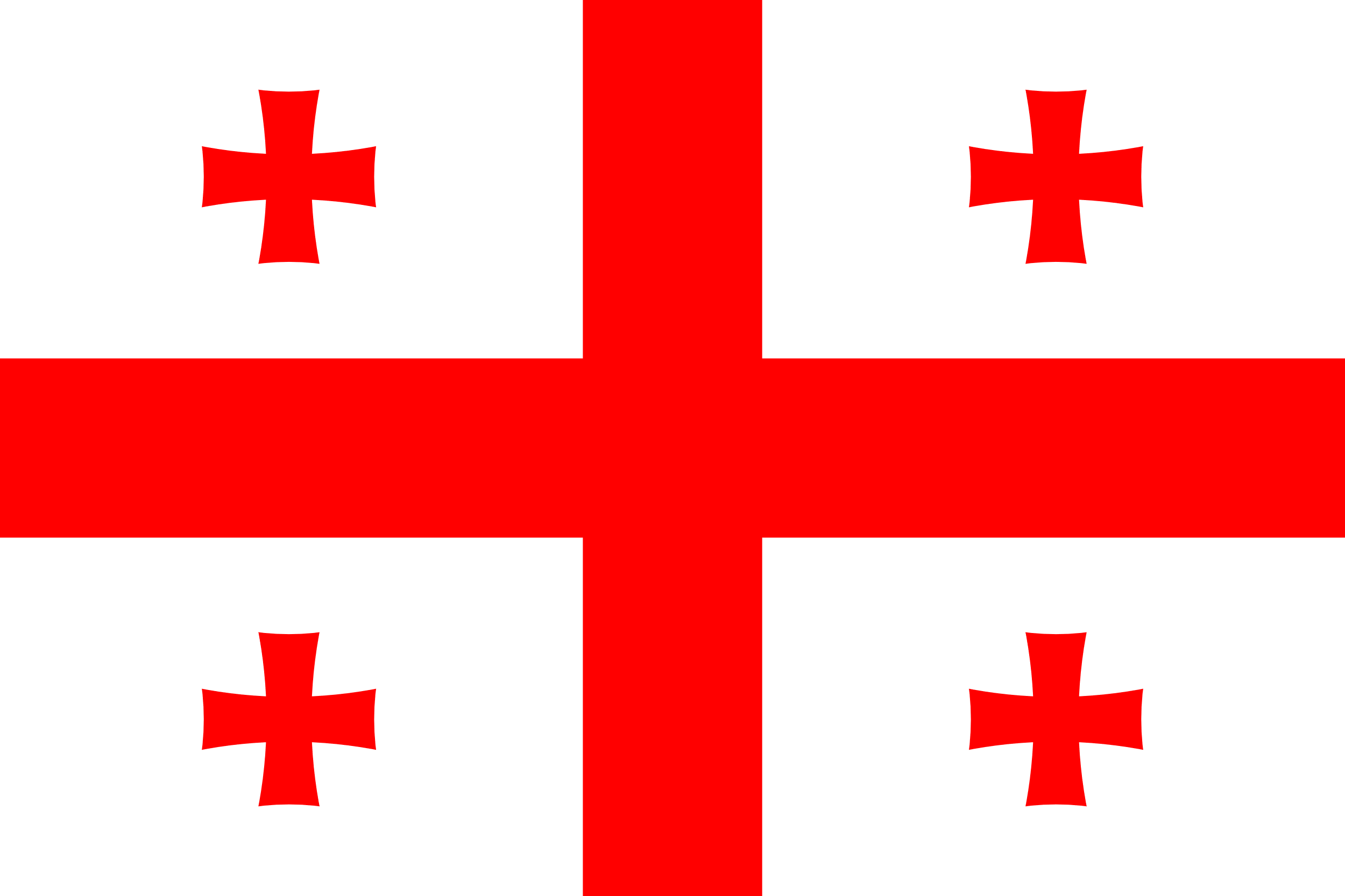 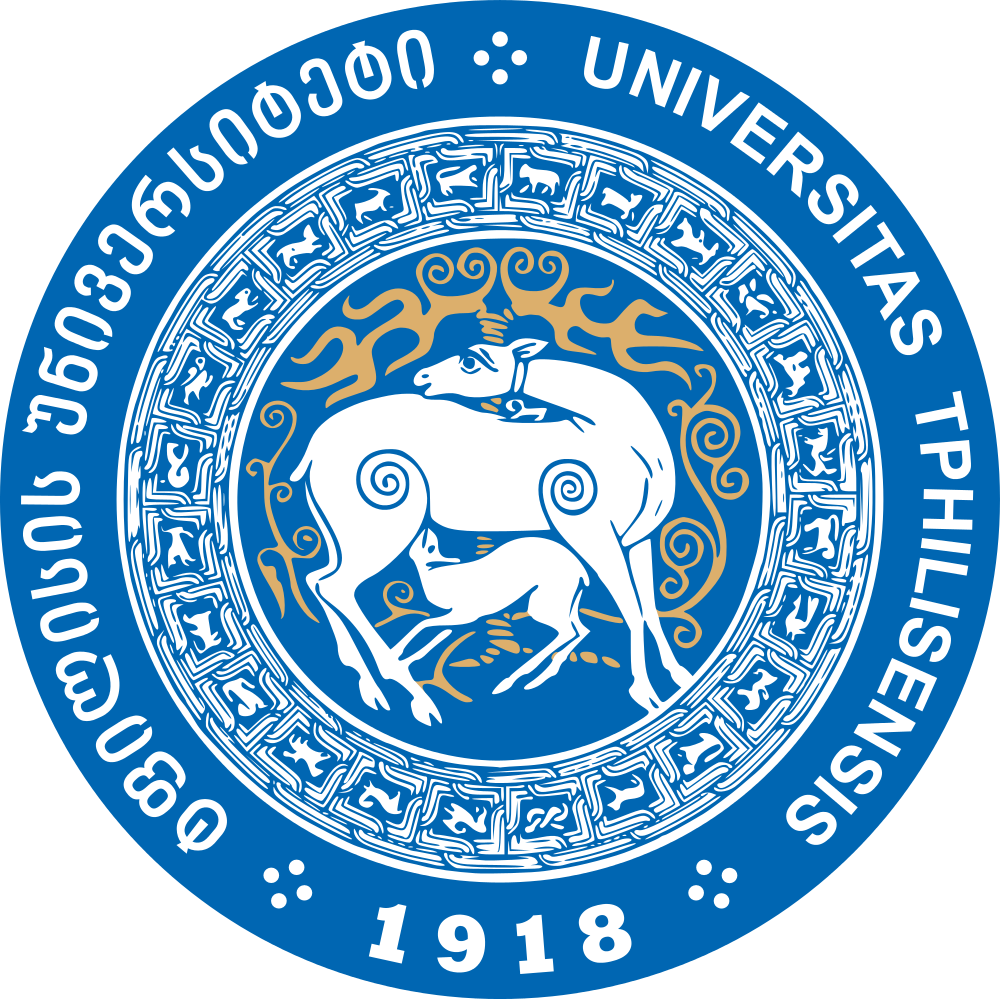 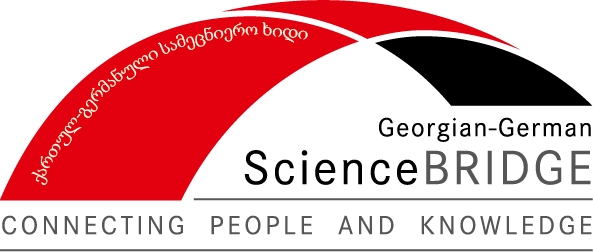 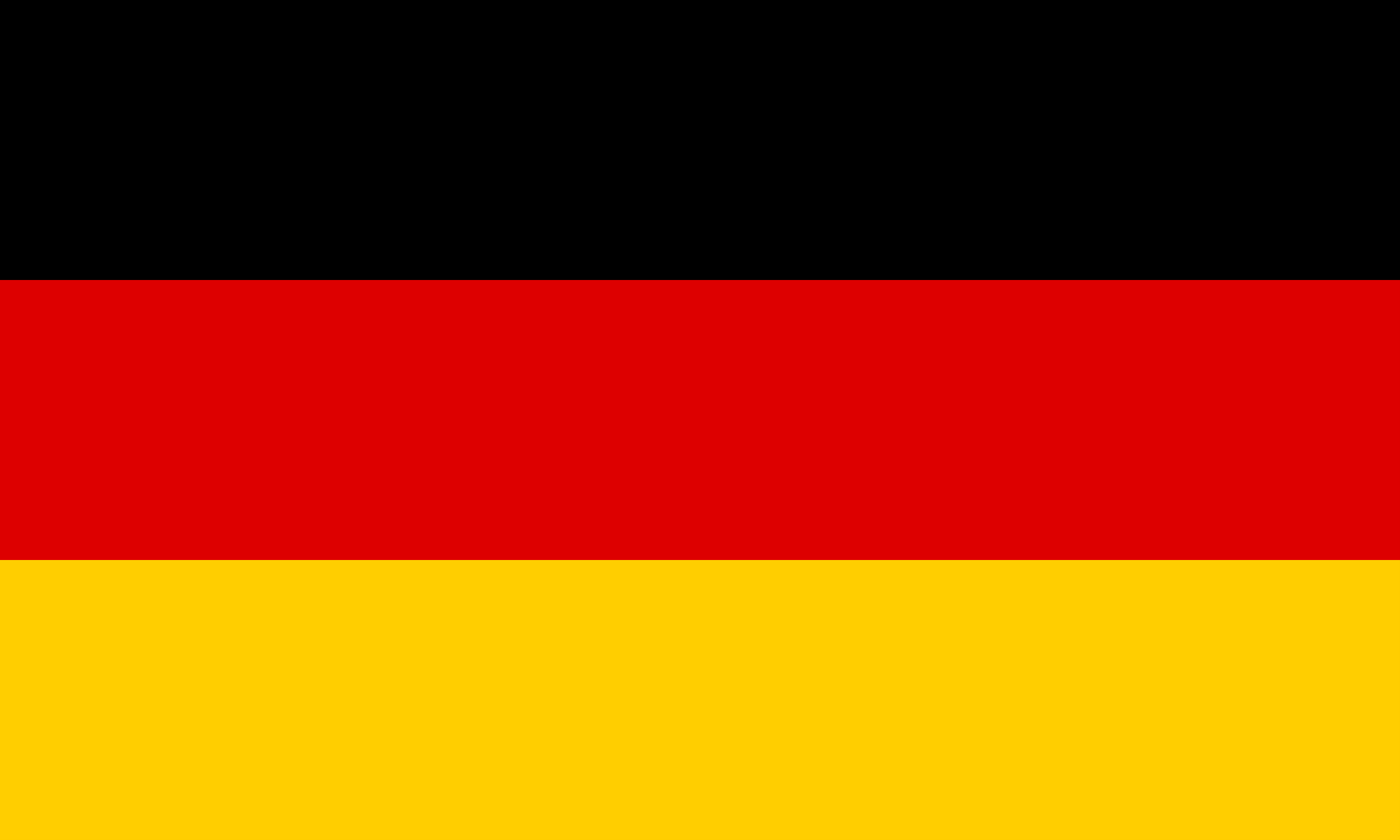 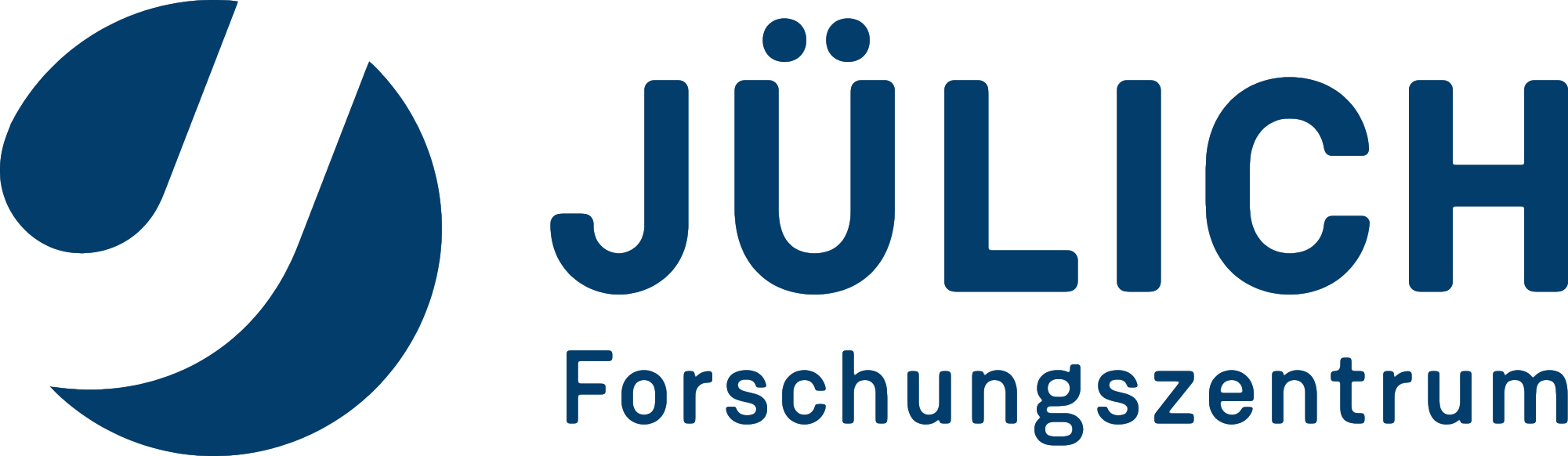 Giorgi Jibuti

Ivane Javakhishvili Tbilisi State University
Faculty of Exact and Natural Sciences,

Head of the SMART|AtmoSim_LAB
Project overview: smart platform sensors and drones
8TH GEORGIAN – GERMAN SCHOOL AND WORKSHOP IN BASIC SCIENCE (GGSWBS‘ 18)

SCIENCE AT MULTIDISCIPLINARY
SMART | LABS IN GEORGIA

August 22, 2018
Tbilisi; Georgia
04.06.2018, Jülich
SMART|AtmoSim_Lab overview
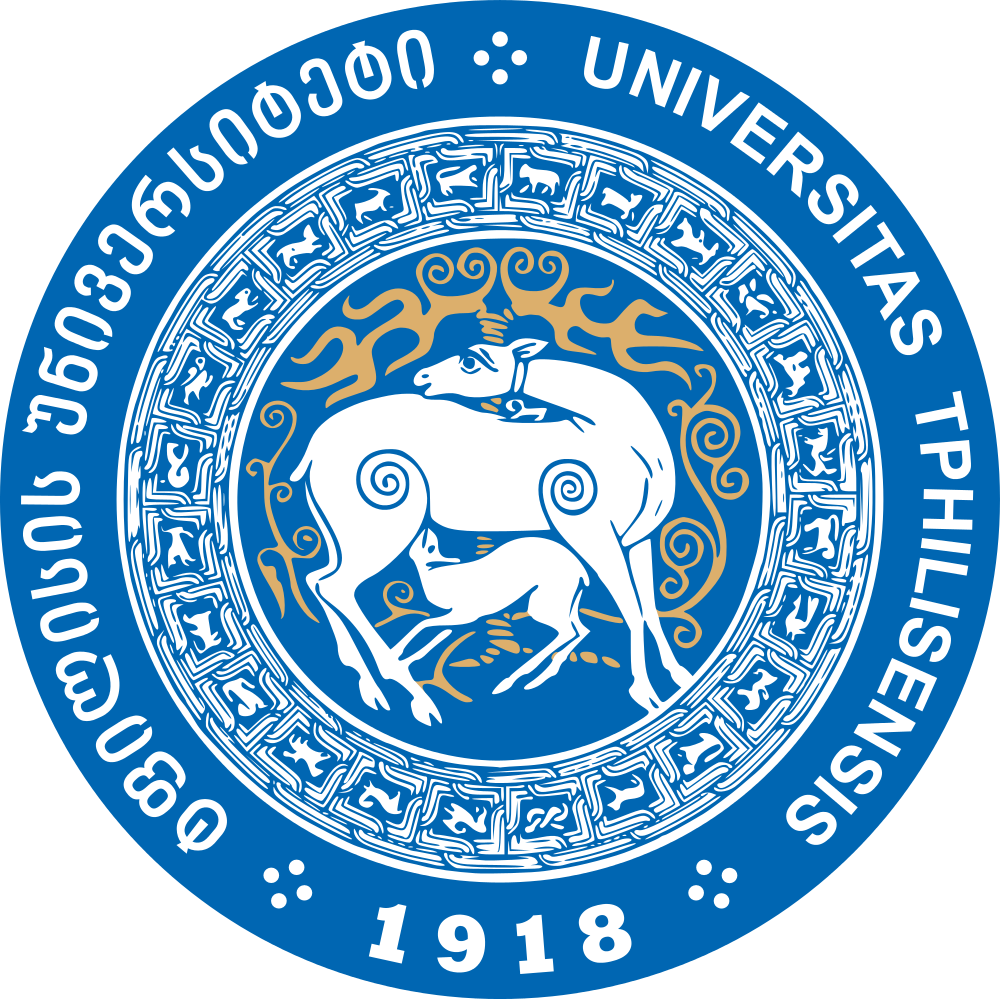 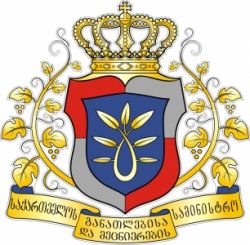 Past      Future
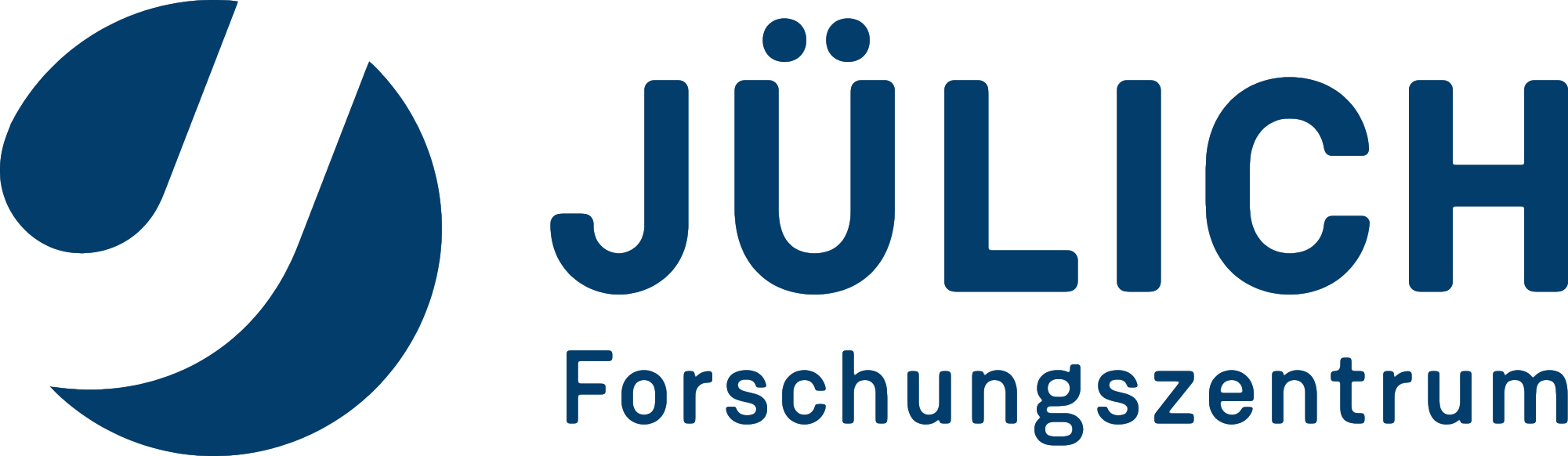 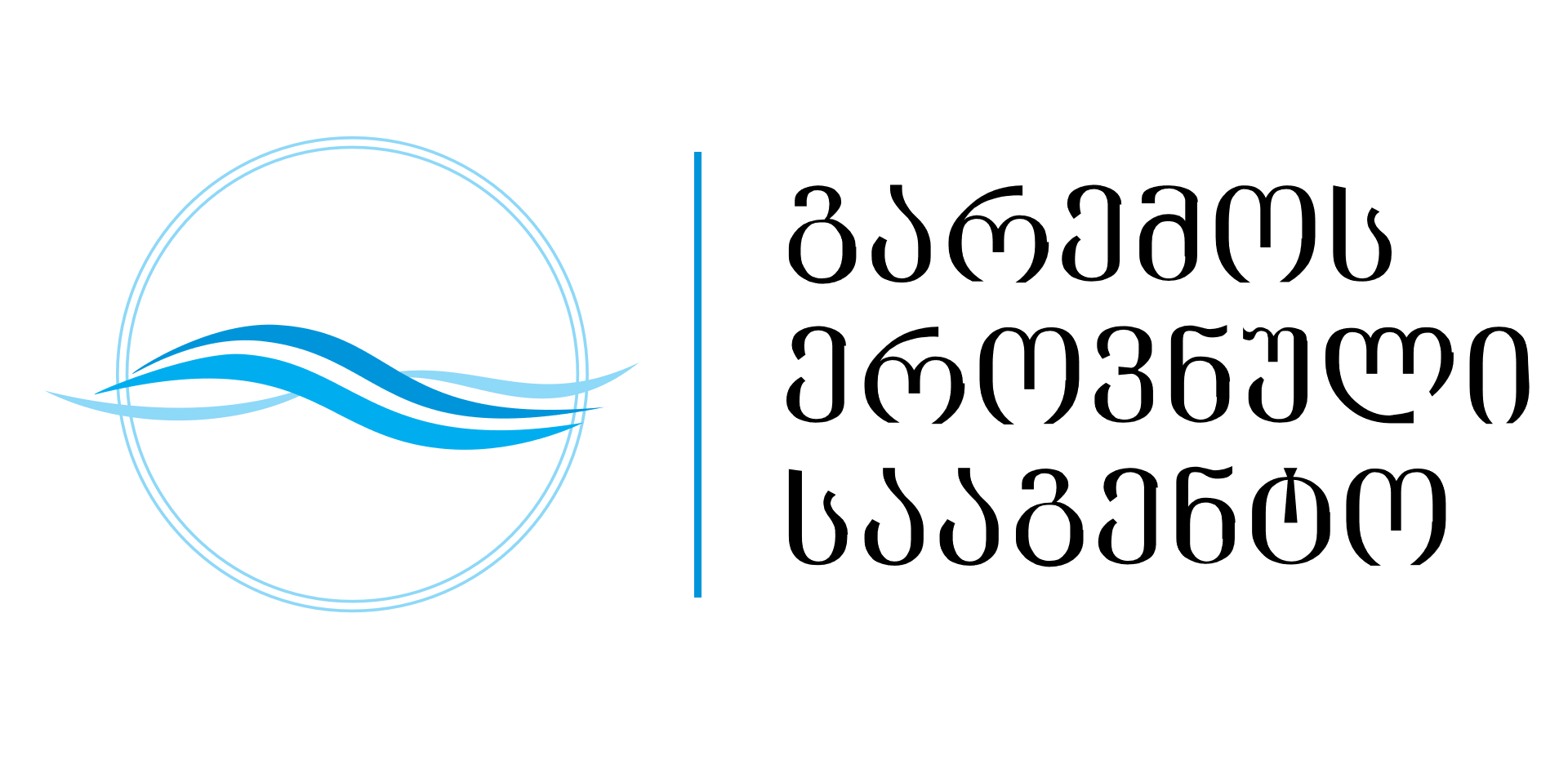 Jan 2016
Jülich
test phase forfirst joint project
May 2016
Jülich
(Internship2 students)
June 2015
Jülich
(Internship1 student)
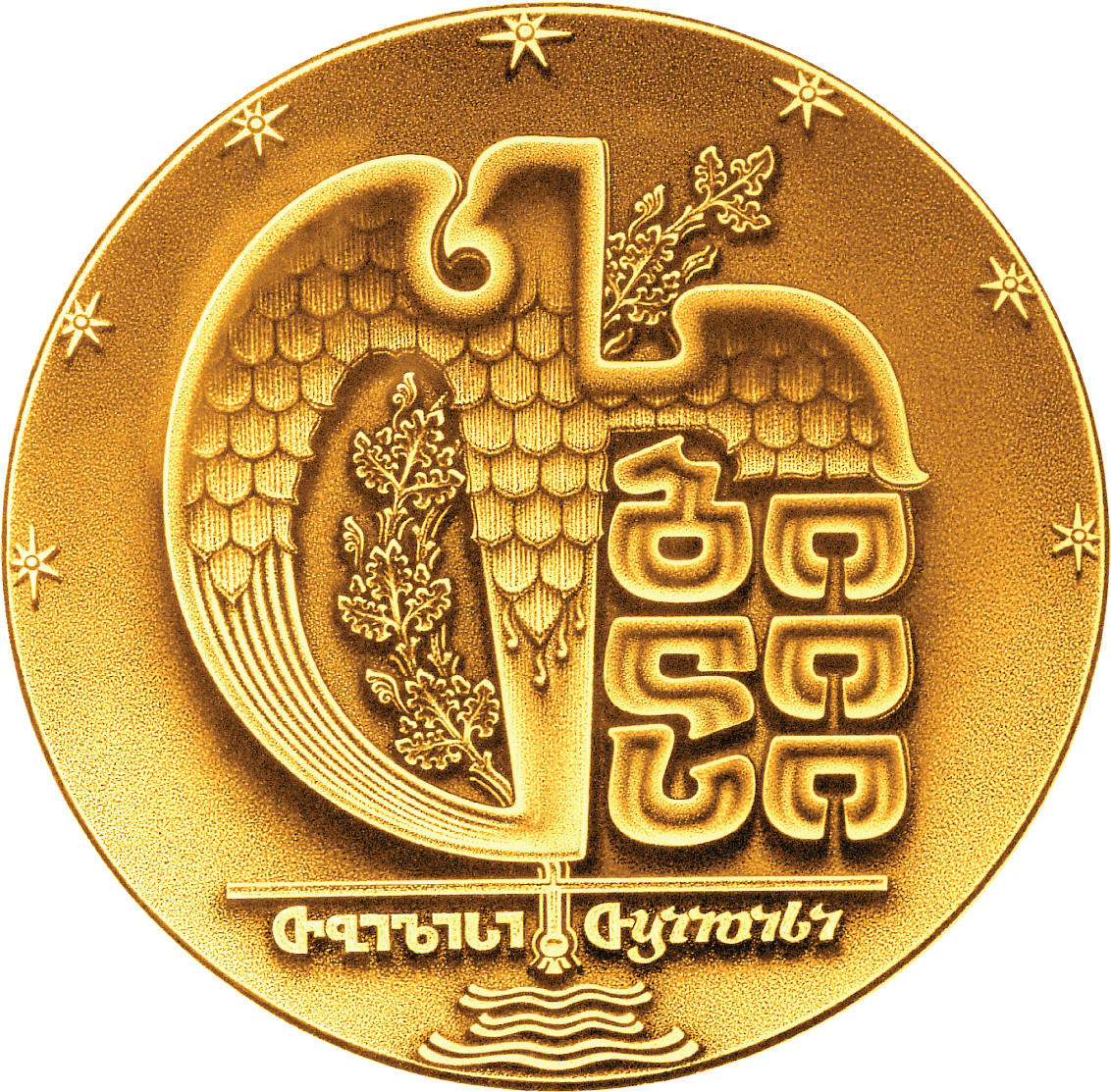 29.09.2017
Opening of
AtmoSim_LAB
GGSWBS‘ 18
Sept 2016Tbilisi
First Summer School “Atmosphere”
Nov 2015
Definition of first joint project
Feb 2016
Selection of 
George JibutiSmart Lab
chairperson
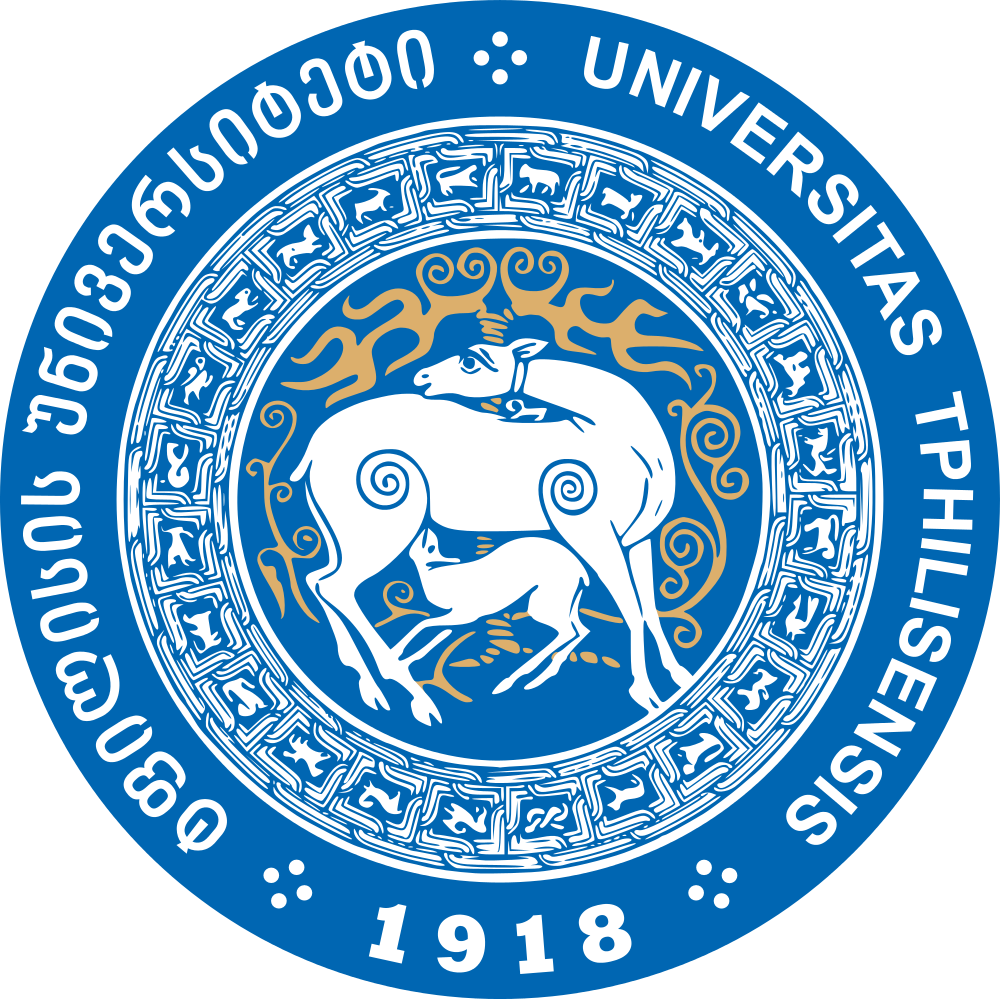 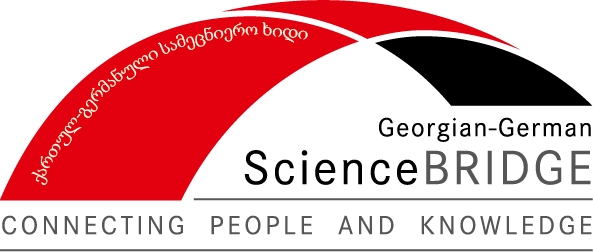 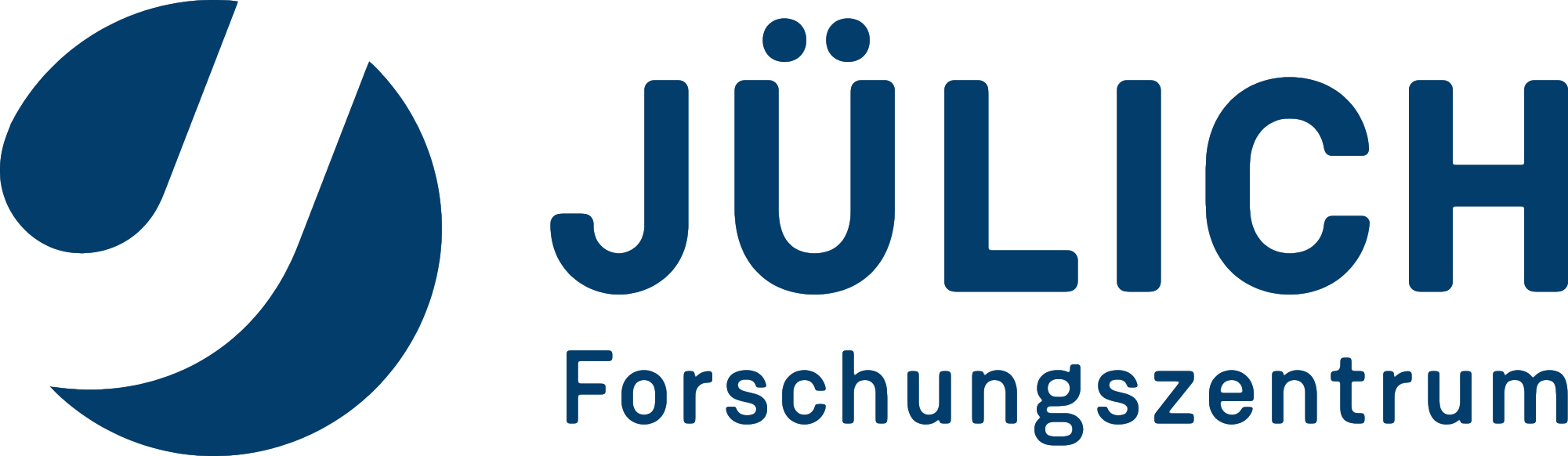 Page 2
[Speaker Notes: I want to thank everyone involved,
Rector of TSU
Vice-rector of TSU
Directors of IEK
Robert, Franz,
Mentors Ramaz and Bezan,
Andro Kacharava]
SMART|AtmoSim_Lab inauguration
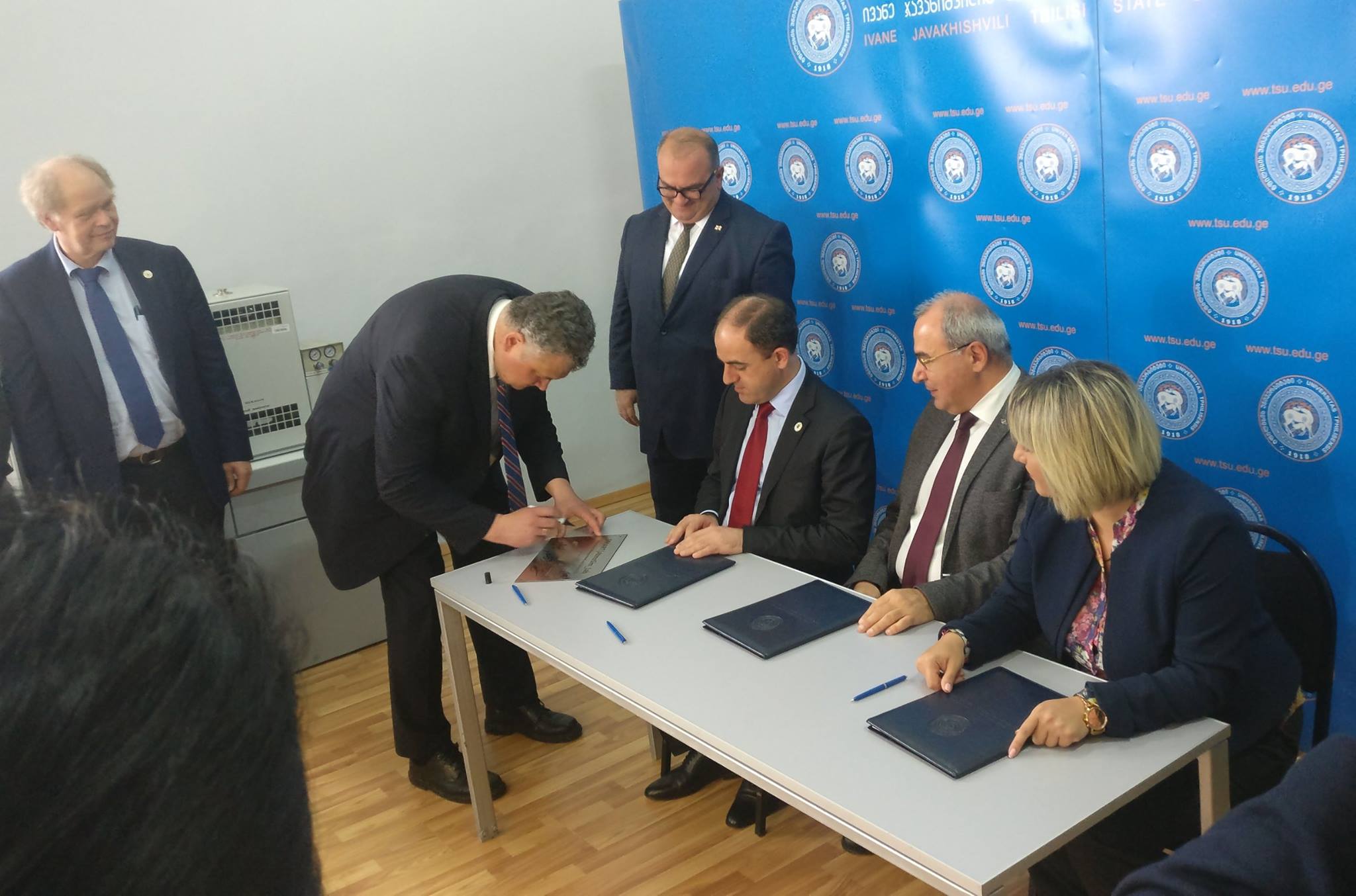 Page 3
SMART|AtmoSim_Lab on-going projects
Current Instrumentation and measurements

NO and NO2 measurement (ECO PHYSICS model: CLD 780 TR)

Ozone measurement (Environnement S.A. model: O3 41 M)

CO, CO2, CH4, H2O analyzer (PICARRO CRDS model G2401)

PM (aerosol) monitor (Grimm Aerosol Technik model: 1.129 OPC)
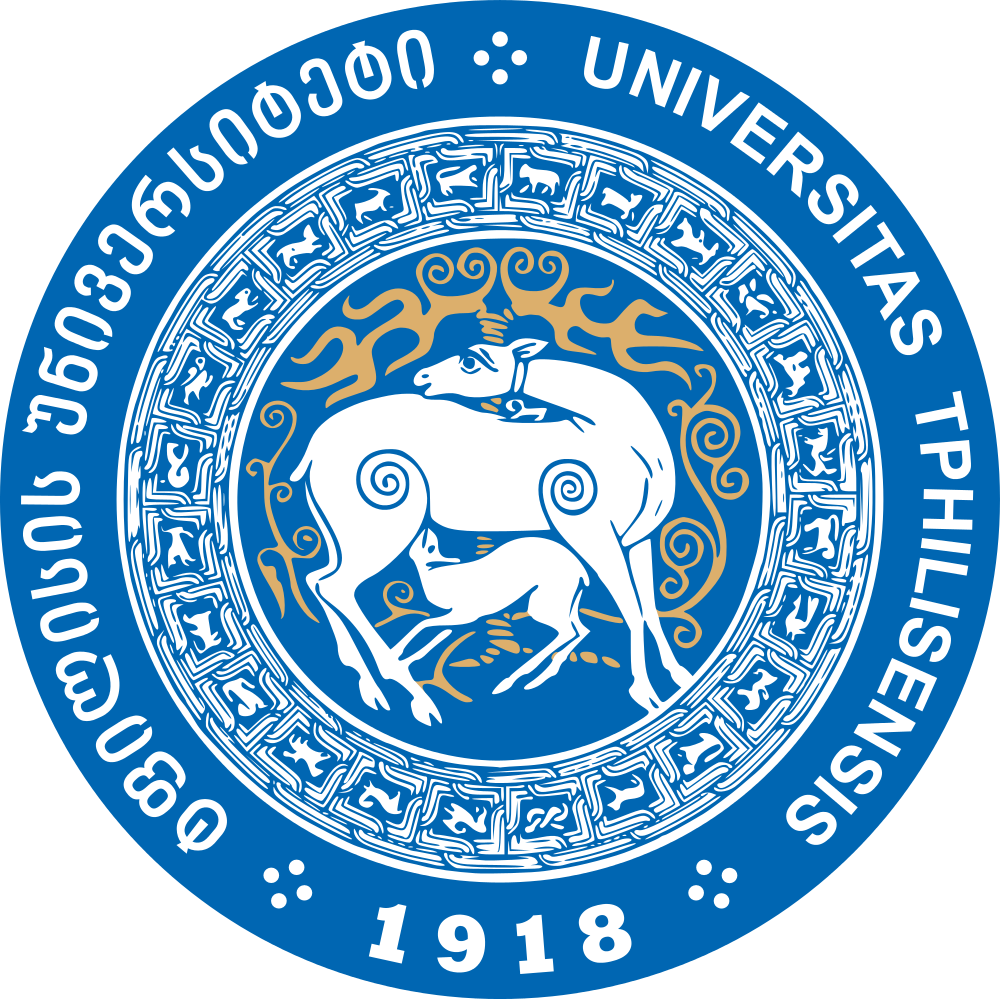 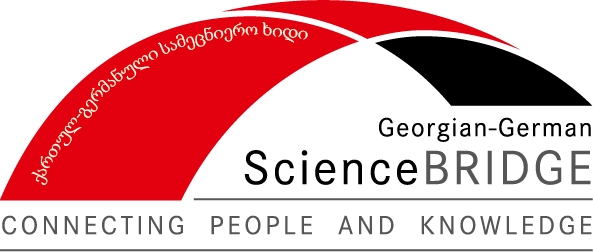 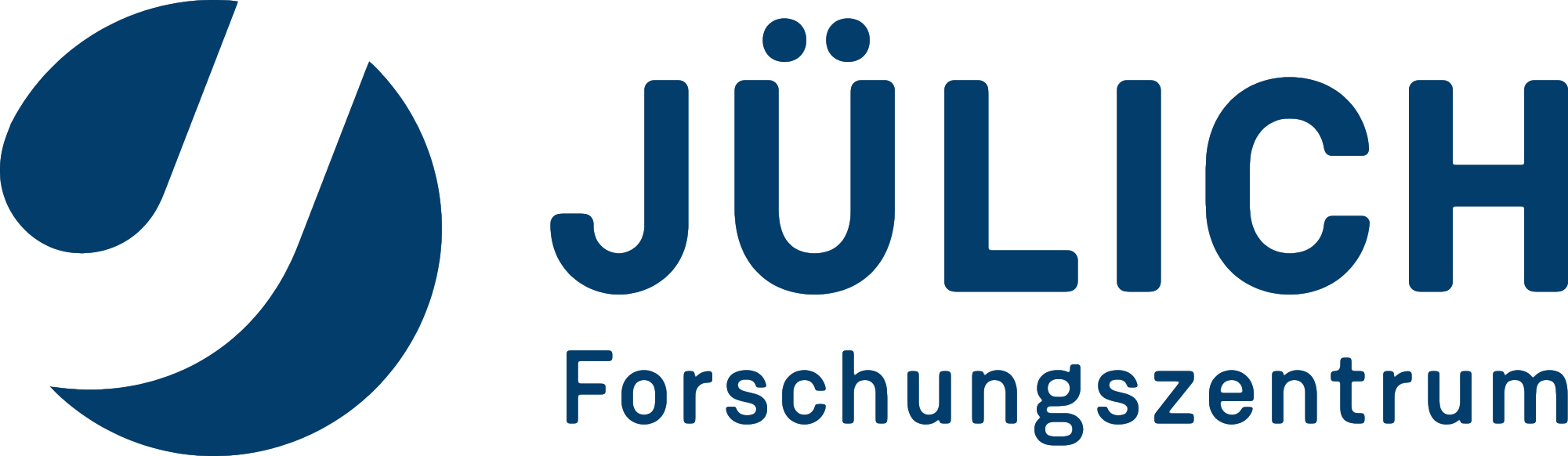 Page 4
[Speaker Notes: Continuous measurements (online and offline) are running from January 2018
Each month we select new region of the city to measure regularly
Reports are sent to Tbilisi City hall: Monthly graphs, offline analysis results, average values]
Involved young researchers
2 PhD students,
4 MS students, 
4 BS students
2 BS diploma:
Ana Chokheli – NOx concentration in Tbilisi
Nino Kirtadze – CO and CO2 concentrations in Tbilisi
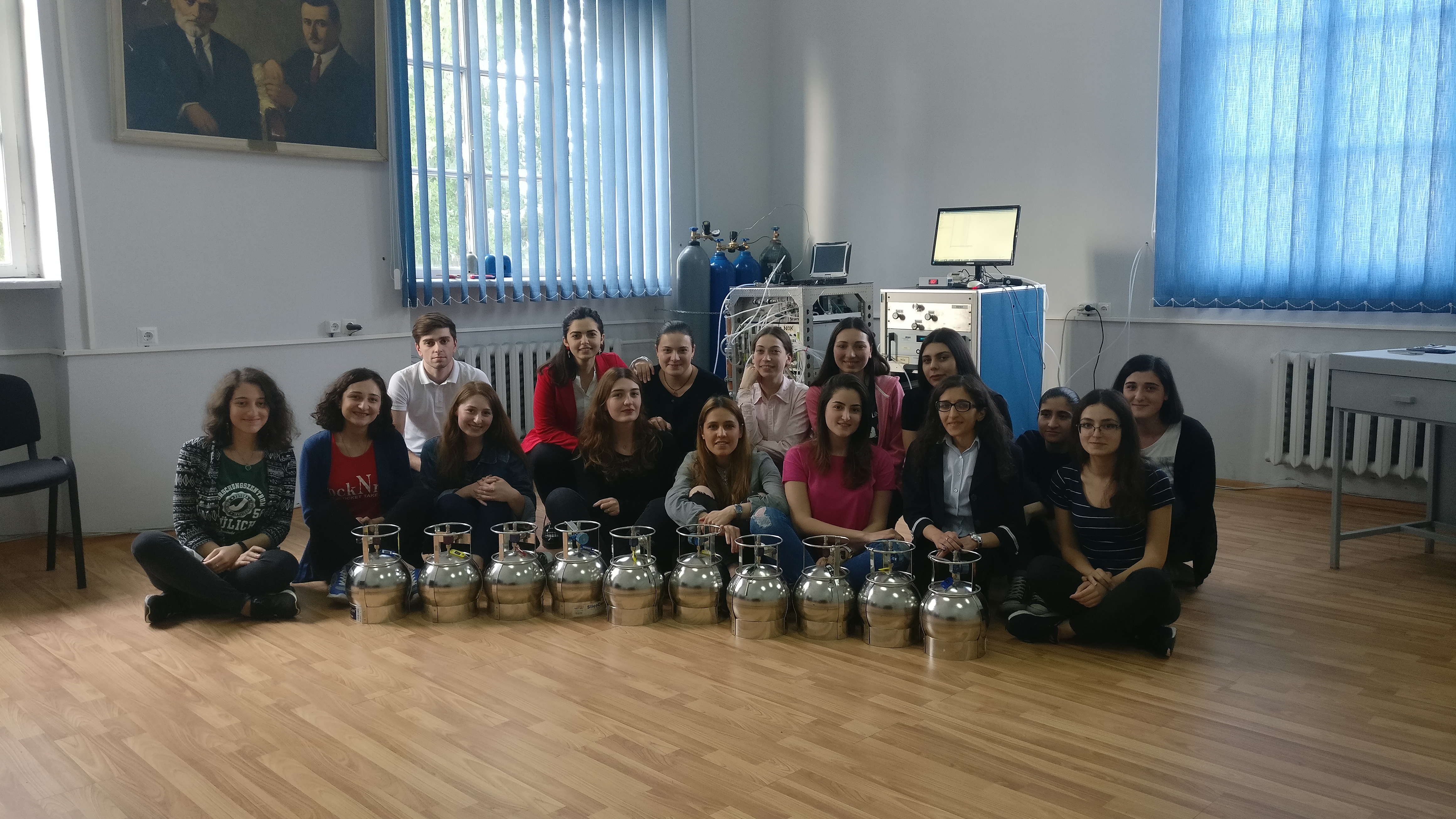 Page 5
On-line analysis and evaluation of atmospheric contamination
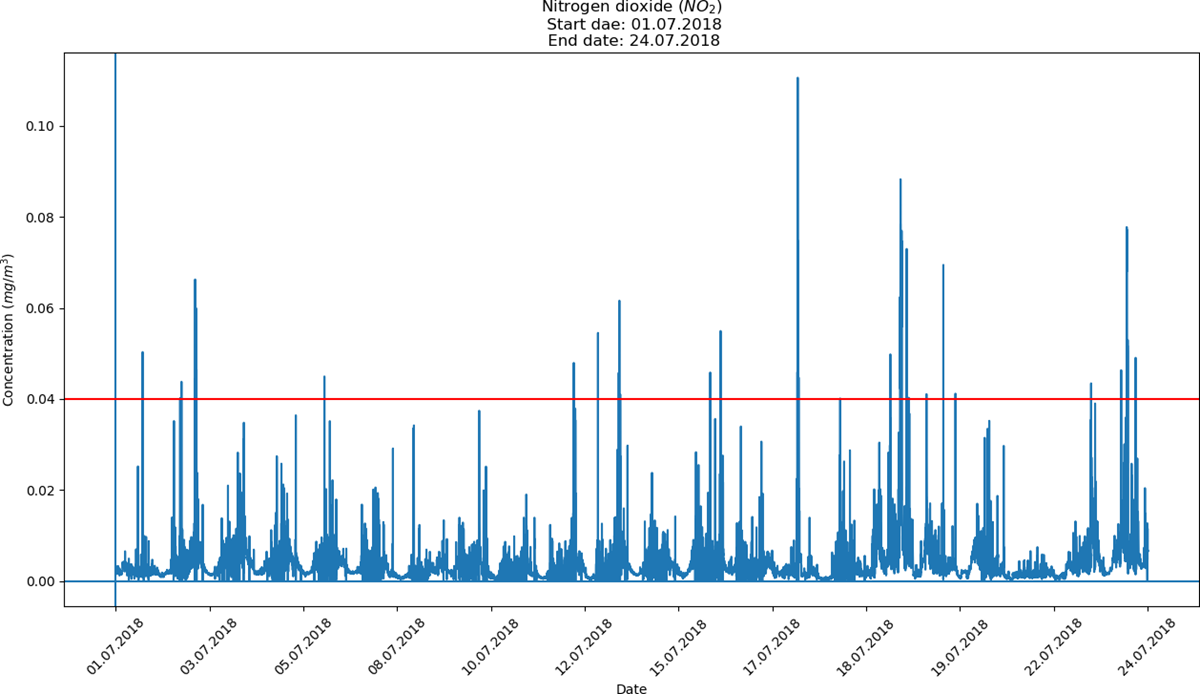 Page 6
Offline sampling via canisters
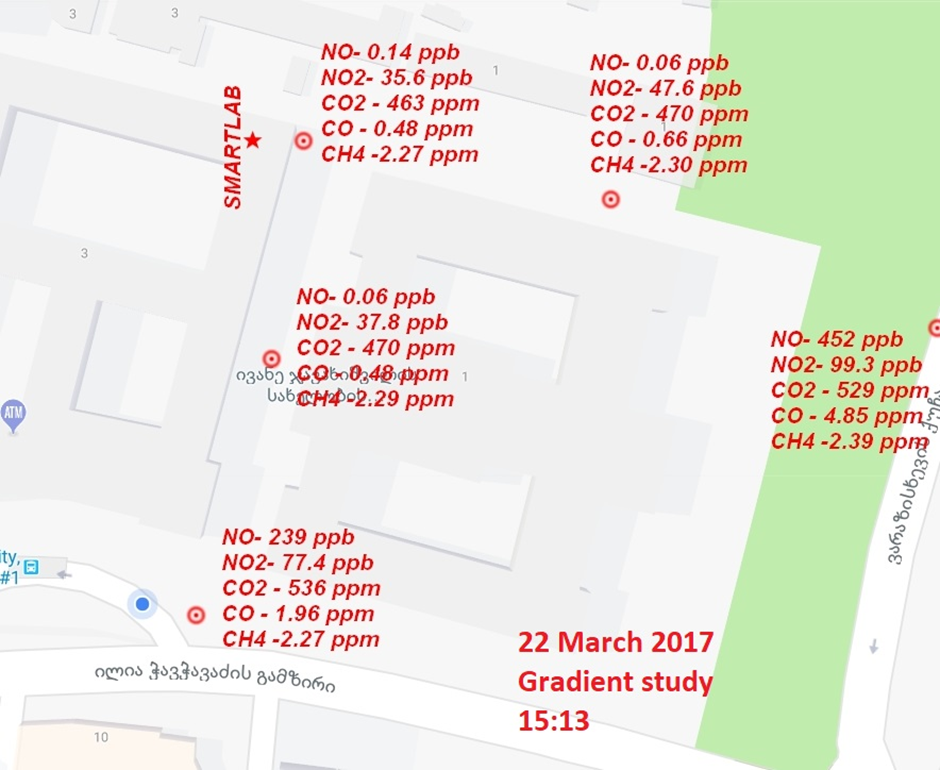 Routine sampling in average 3 times per week in selected street, at least 3 points, 2 canister at the point

Several time and space gradient measurements

Routine validation and canister check

Weekly internal summaries

Quarter summaries are submitted to Tbilisi City Hall
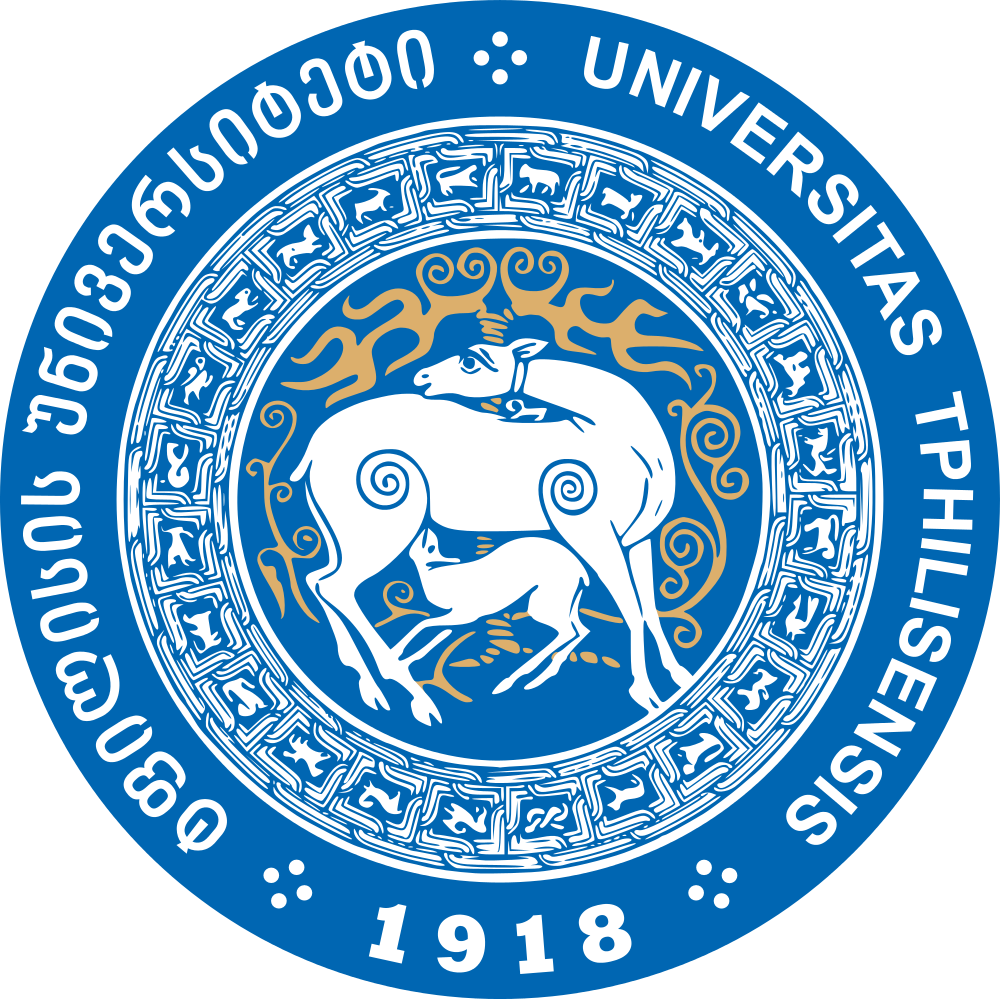 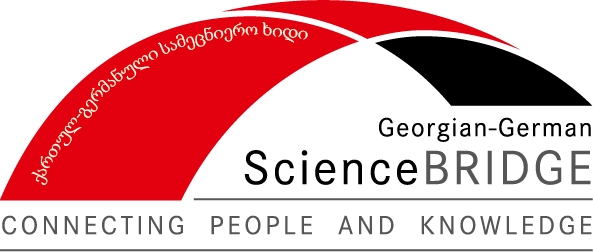 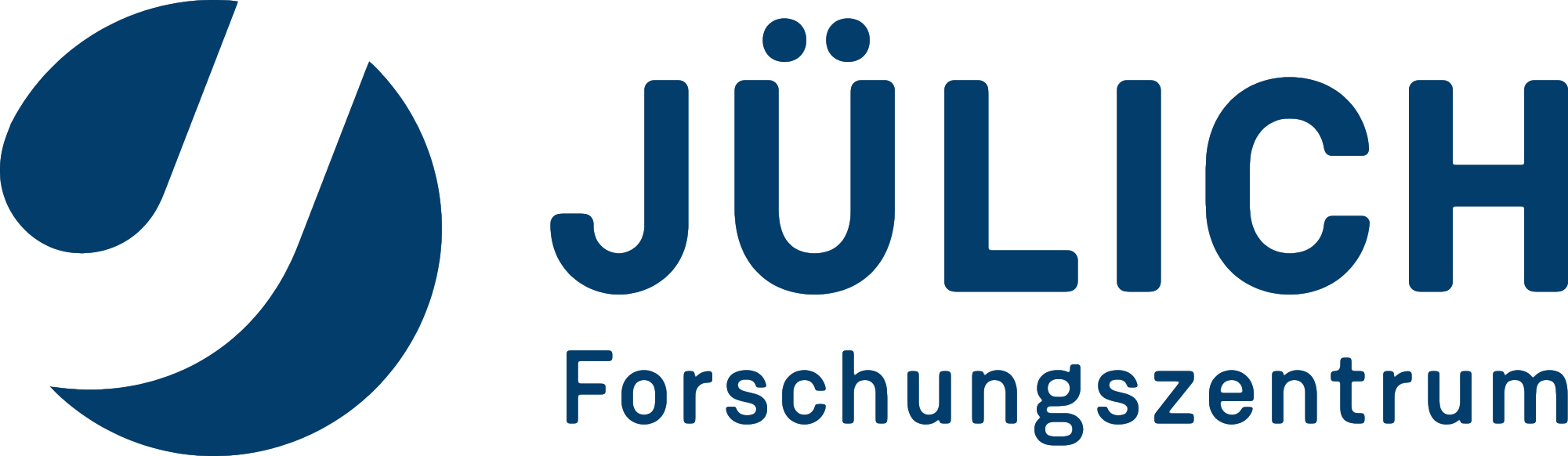 Page 7
[Speaker Notes: Continuous measurements (online and offline) are running from January 2018
Each month we select new region of the city to measure regularly
Reports are sent to Tbilisi City hall: Monthly graphs, offline analysis results, average values]
Drone based platforms to supplement stationary laboratories
Stationary laboratories
Less logistical issues
Research grade instruments, very low LOD & LOQ
High specificity
Very good time resolution- continuous measurements
Low spatial resolution
Offline sampling has low time resolution
Not all species could be measured offline
High cost of instruments
Drone based platforms
Time and special resolution can be adjusted based on needs
Relatively low cost drones and sensors
Highly flexible
In-situ measurements (close to the source)
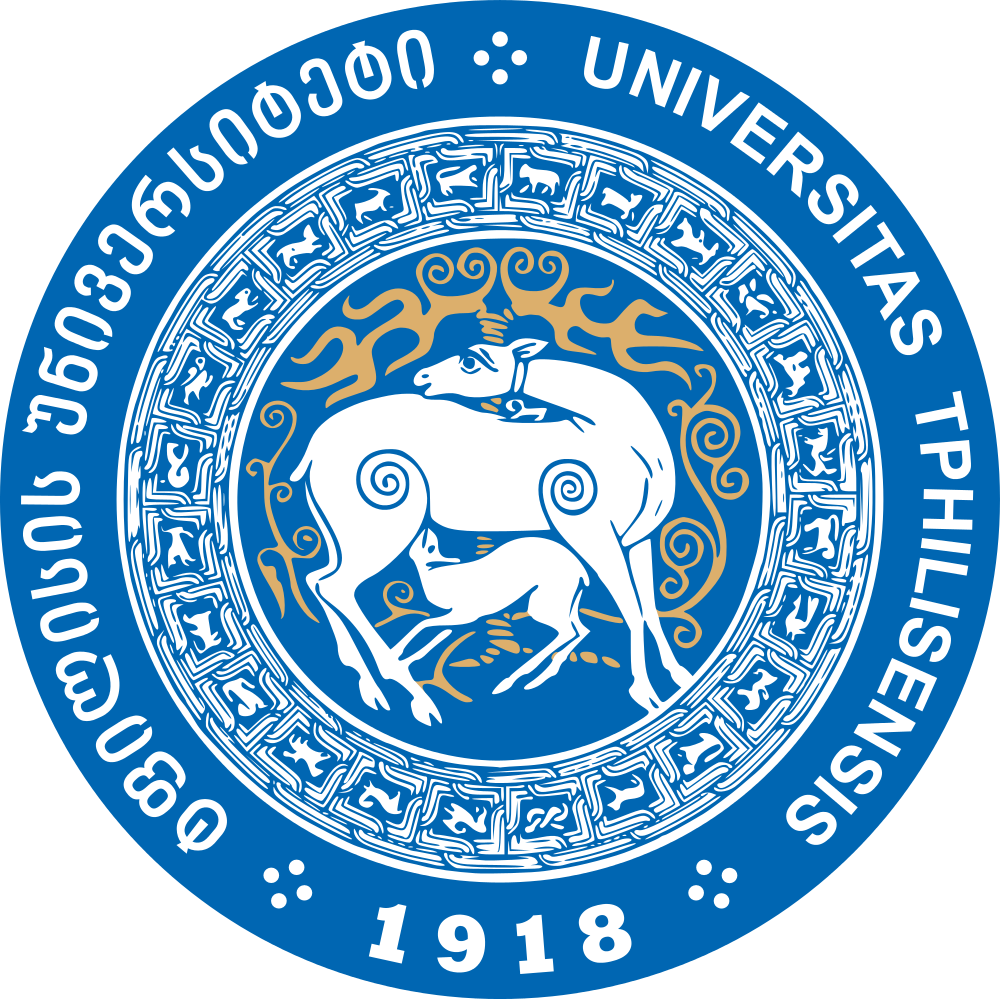 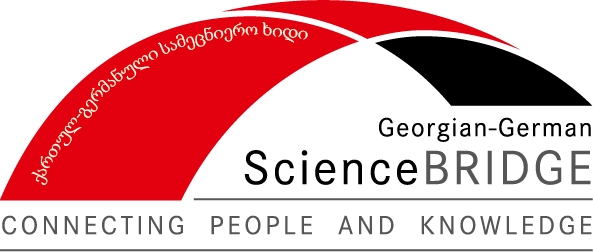 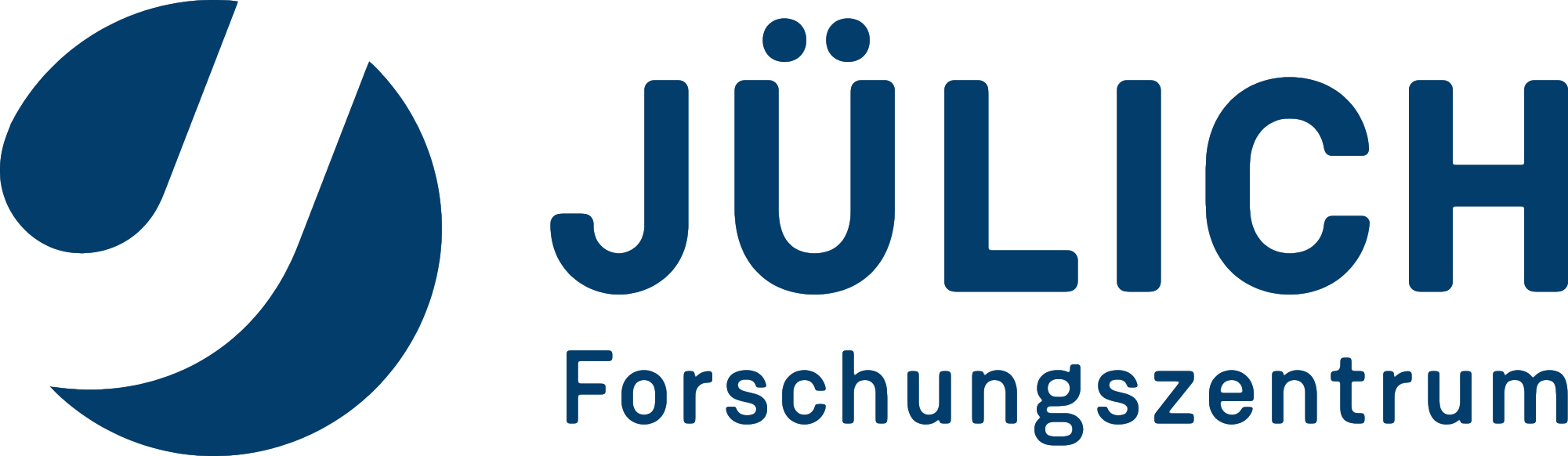 Page 8
[Speaker Notes: Challenges of atmospheric contaminant research: Low concentration, highly variable based on chemistry or metrology
Fast, sensitive instruments with high specificity
Drone measurement complements and fills stationary measurement data and gives more insights
Stationary laboratories could be used for validating sensor data
Mathematical model and machine learning can be used to improve cheap sensor data quality]
Requirements to the drones
Sufficient payload capability
Ease of use
Good maneuverability (vertical flight, freezing on point, etc.)
No special permits to fly given drone
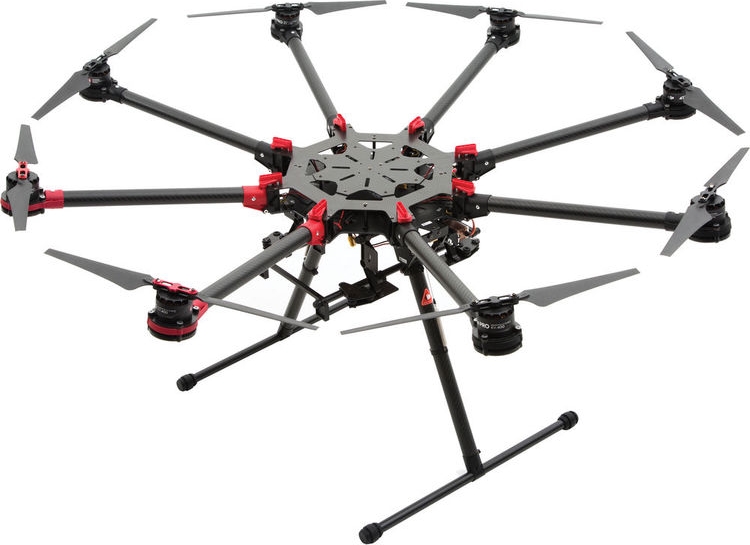 DJI SPREADING WINGS S1000+
Octocopter,
5 kg payload – 15 minutes of hover time
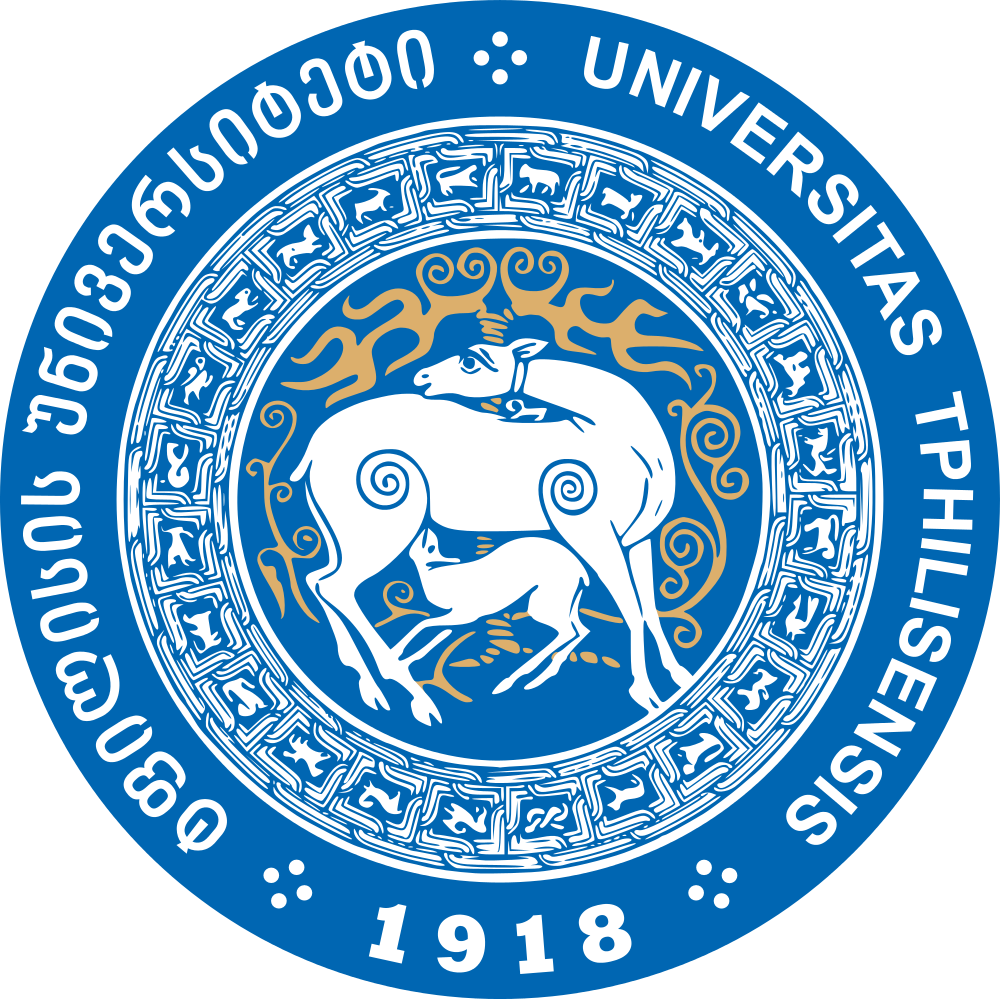 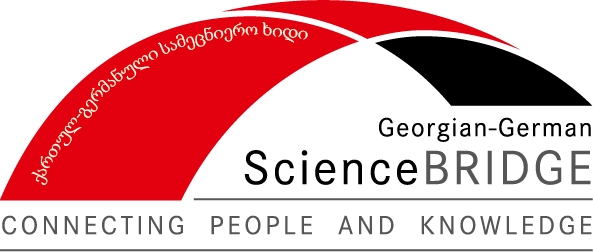 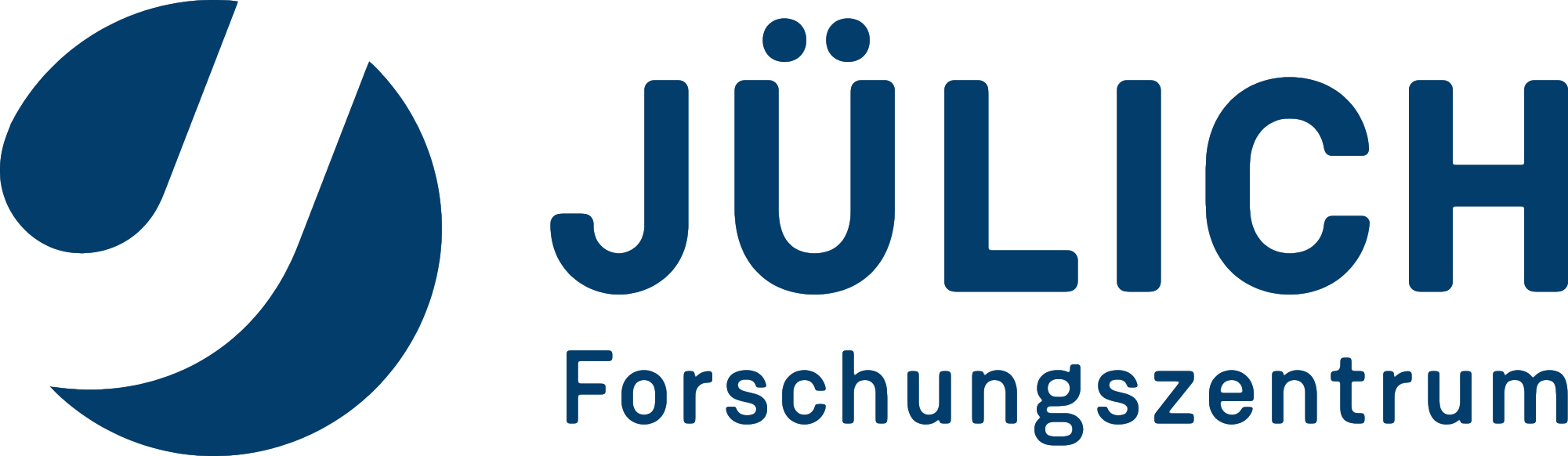 Page 9
[Speaker Notes: Drone types, military, wing drones, gliders, copters
Drones are improving rapidly, mostly used in video production]
Challenges of Atmospheric analysis and sensor requirements
Trace gases, as name suggests are present at low concentration, usually ppbv level or lower (CO, CO2, water vapor are noticeable exemptions)

Concentration of this compounds are often highly variable - high reactivity and meteorological conditions are usually deciding factors

Trace gases undergo very complex chemical transformations (The Master Chemical Mechanism contains data of degradation of 143 VOC’s, up to 6000 chemical reactions and 14000 intermediary species)

Interferences from other/similar species

According mentioned above, sensors should be sufficiently sensitive, selective and fast, preferably relatively cheap.
In addition power requirements and mass should be low, as well as dimensions
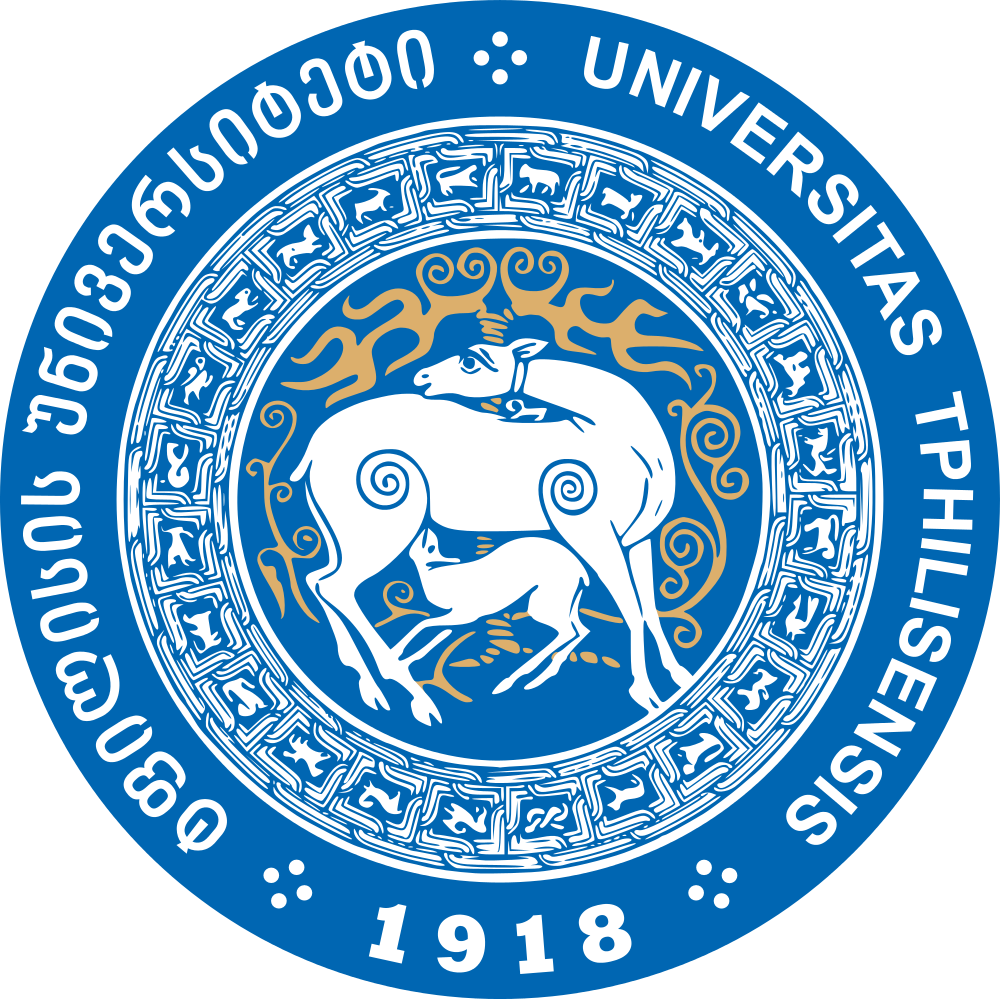 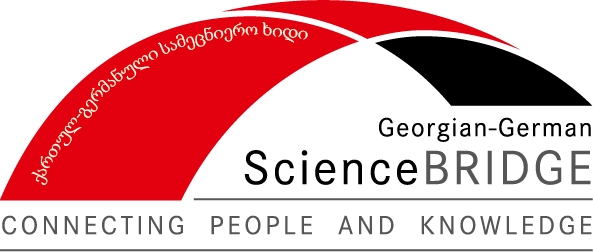 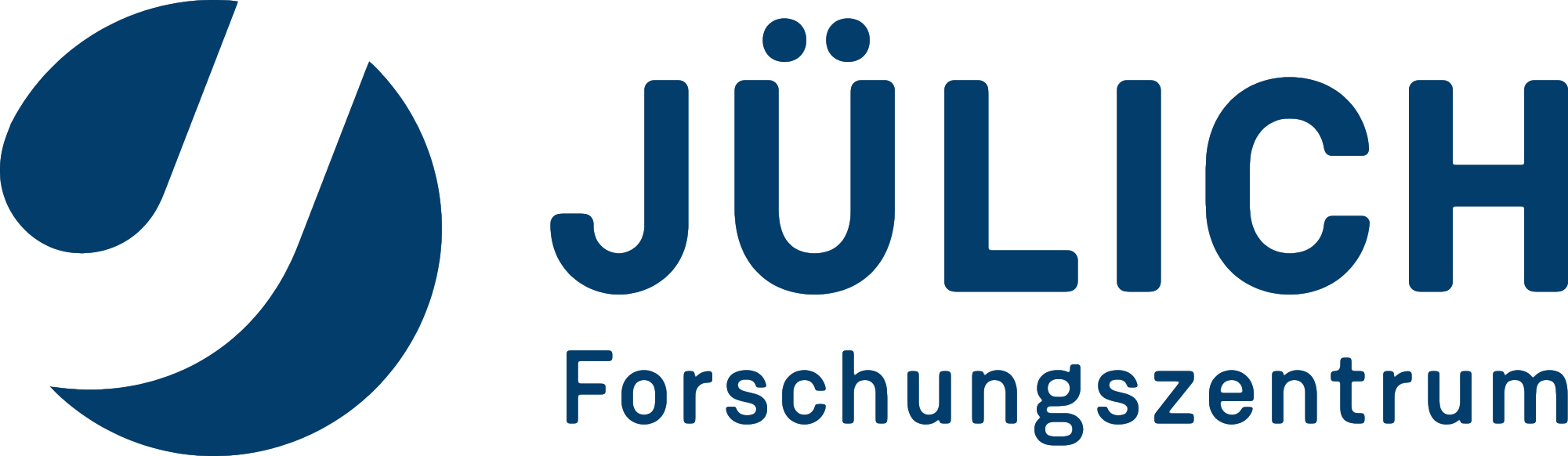 Page 10
[Speaker Notes: Some sacrifices should be made]
Sensors Types
Optical sensors (UV, VIS, IR sensors)
Electrochemical sensors
Gas-semiconductor sensors

MEMS sensors (pressure and flow)
Capacitive/Resistive sensors (Humidity, temperature)
Photodiodes (sunlight sensors)
Light scattering sensors (for PM)
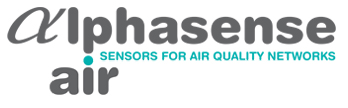 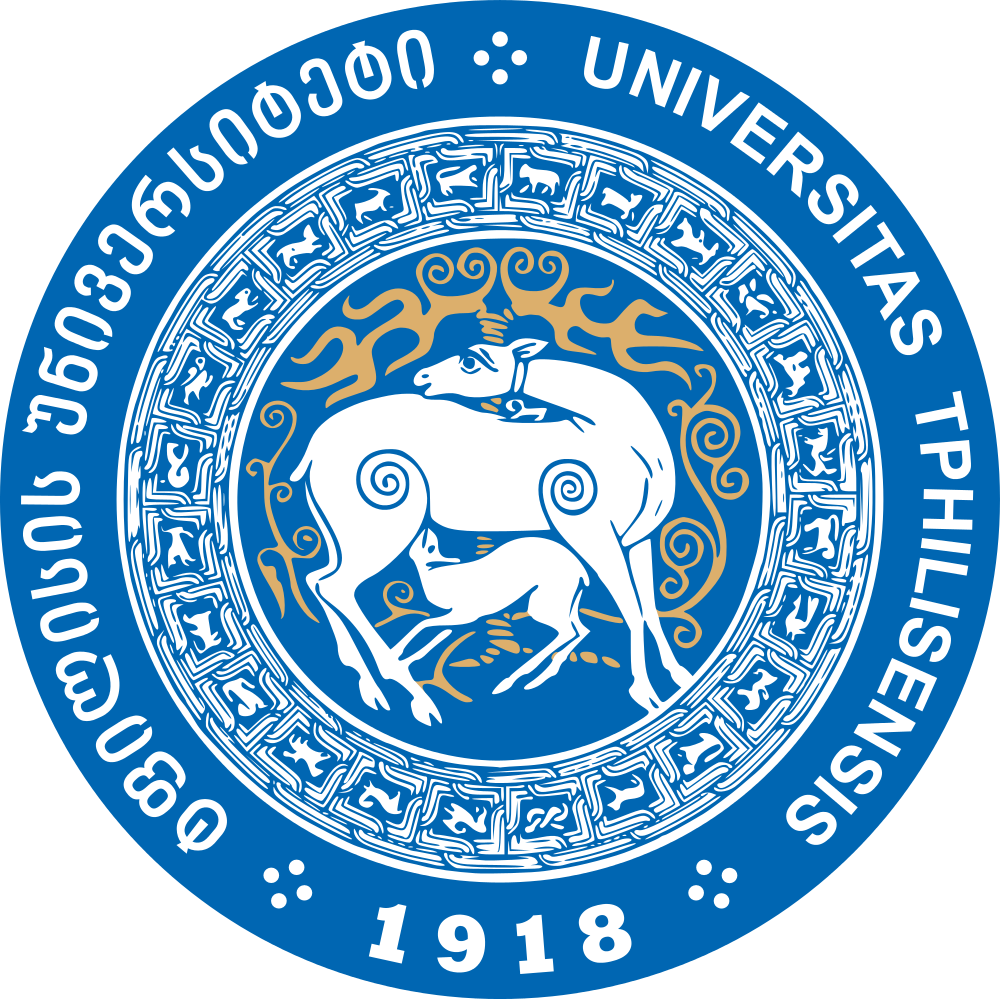 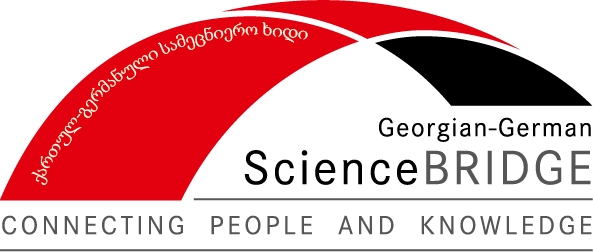 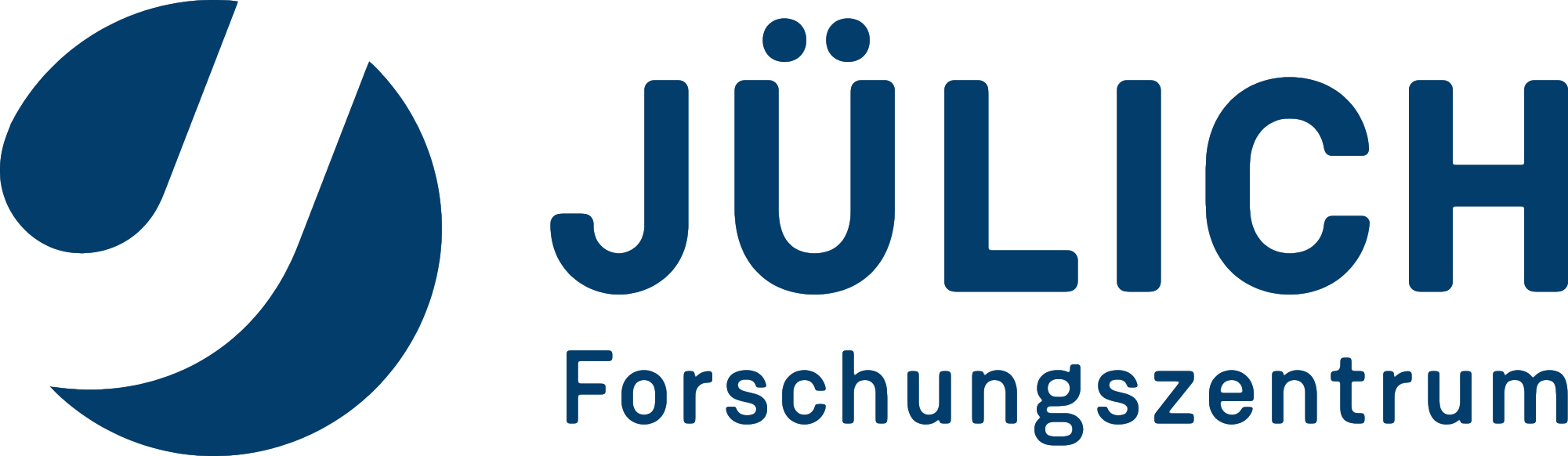 Page 11
[Speaker Notes: MEMS ვილაპარაკო!]
Optical sensors (NDIR sensors)
(CO; CH4)
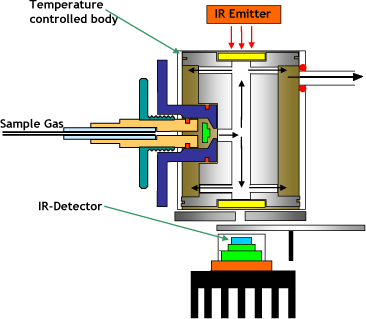 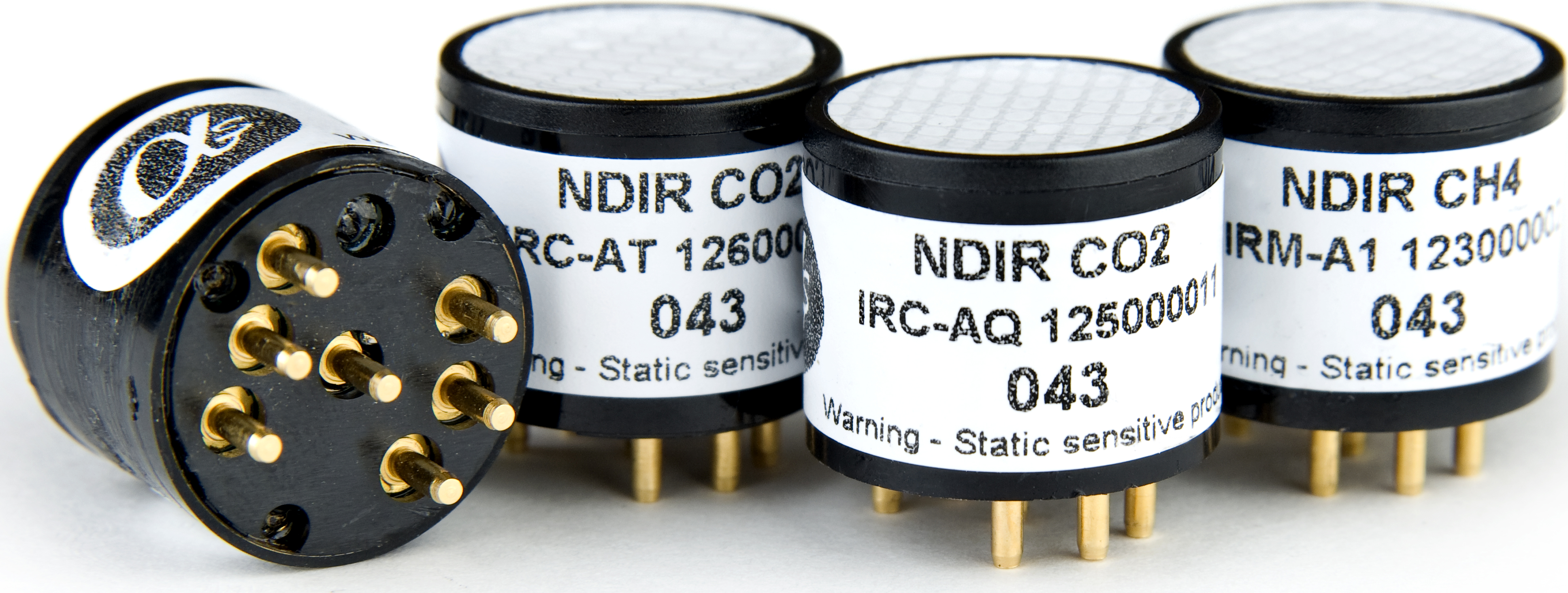 Pyroelectric and thermopile detection
Page 12
[Speaker Notes: 20 mm diameter]
Electrochemical sensors
(Brewer-Mast cell)
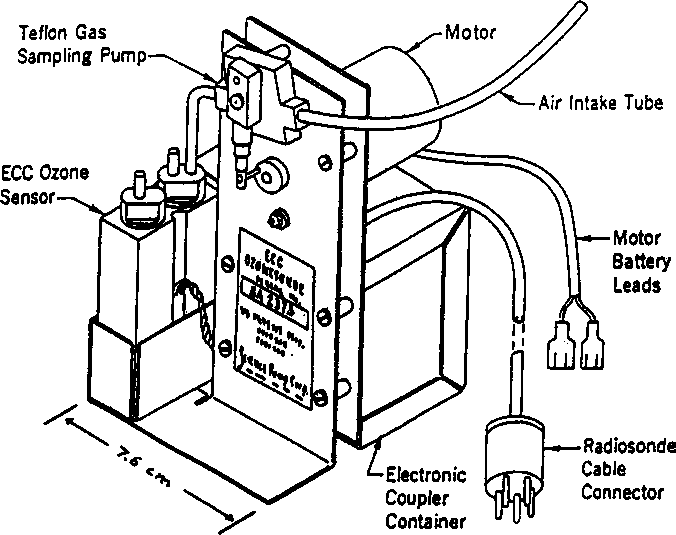 E-cell with Pt cathode and Ag anode
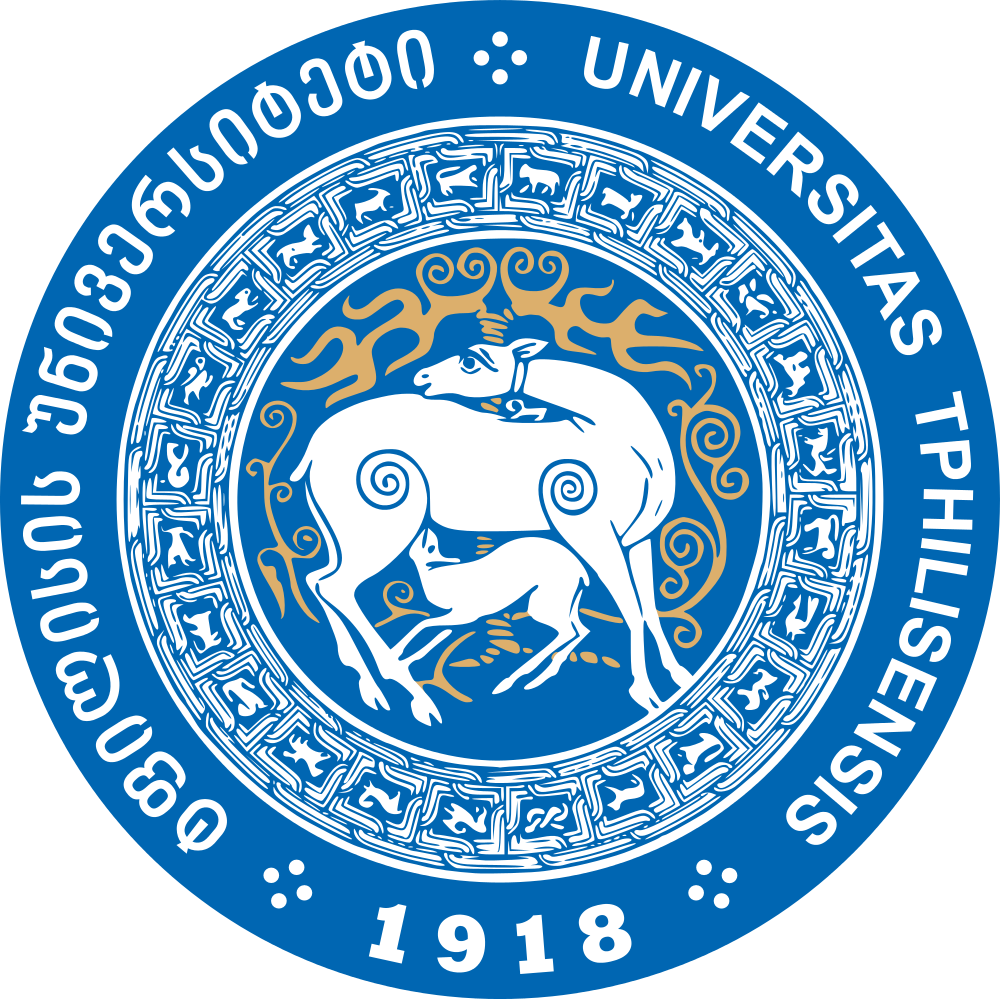 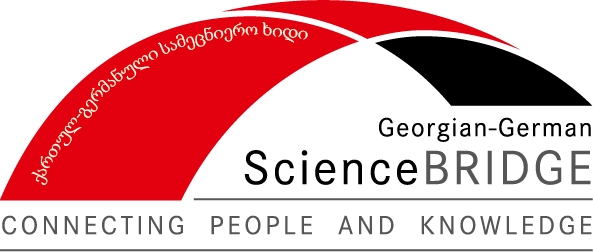 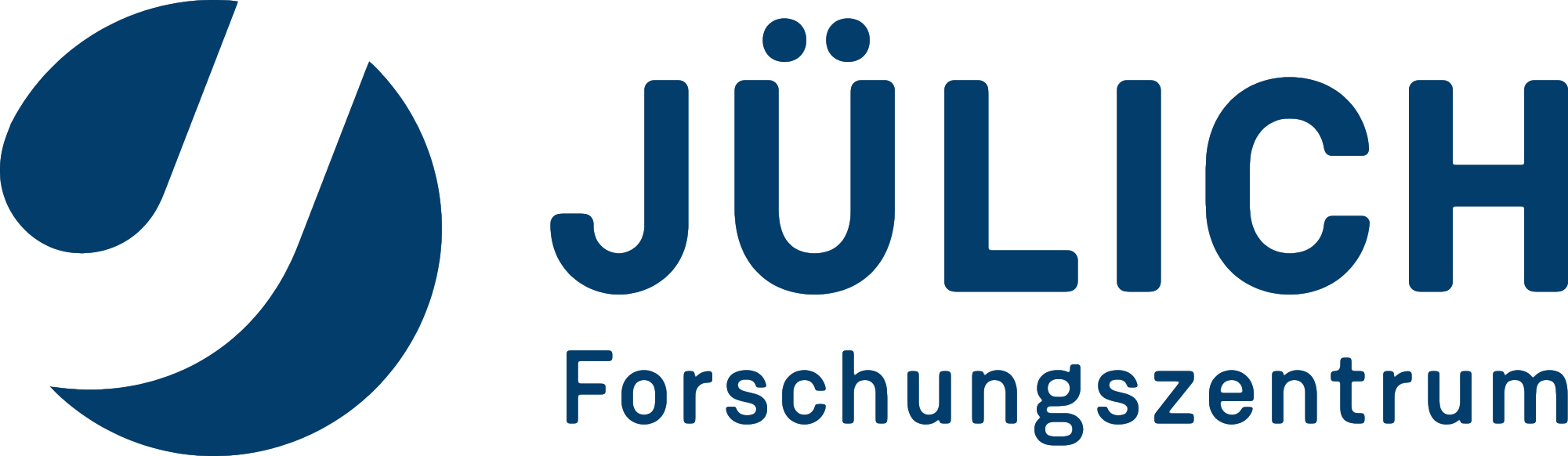 Page 13
[Speaker Notes: 1 molecule of Ozone yields 2 e-
High sensitivity, selectivity, low dynamic range]
Metal oxide Semiconductor sensors
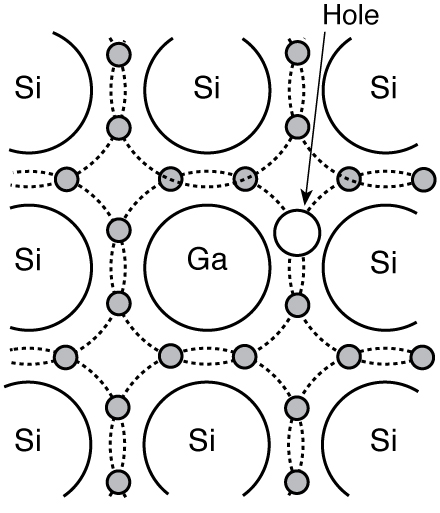 The sensing principle relies on the interaction between the porous gas sensitive layer and the target gas: the adsorption of the gas causes a change in the electrical resistance of the porous layer.
Discrimination between different gases is optimized through a combination of fine-tuning manufacturing processes, selecting the sensor operating parameters and including embedded filters.
4 electrode design (working, counter, reference, auxiliary) ensures sensitivity and reliability.
P-type semiconductor
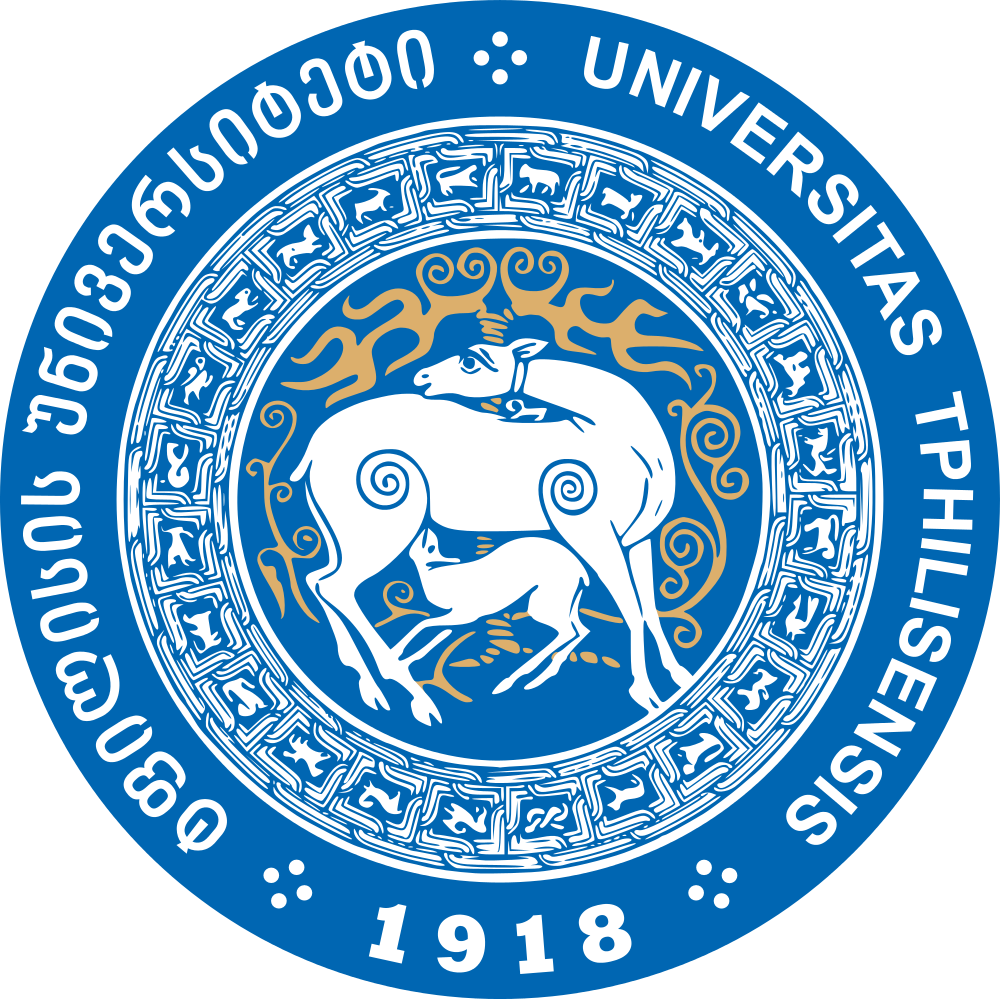 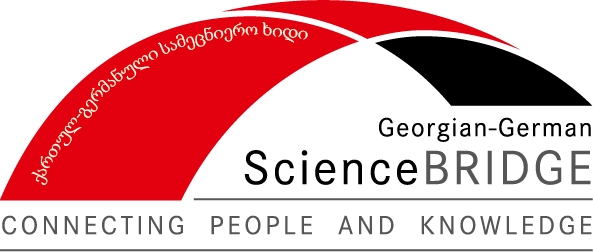 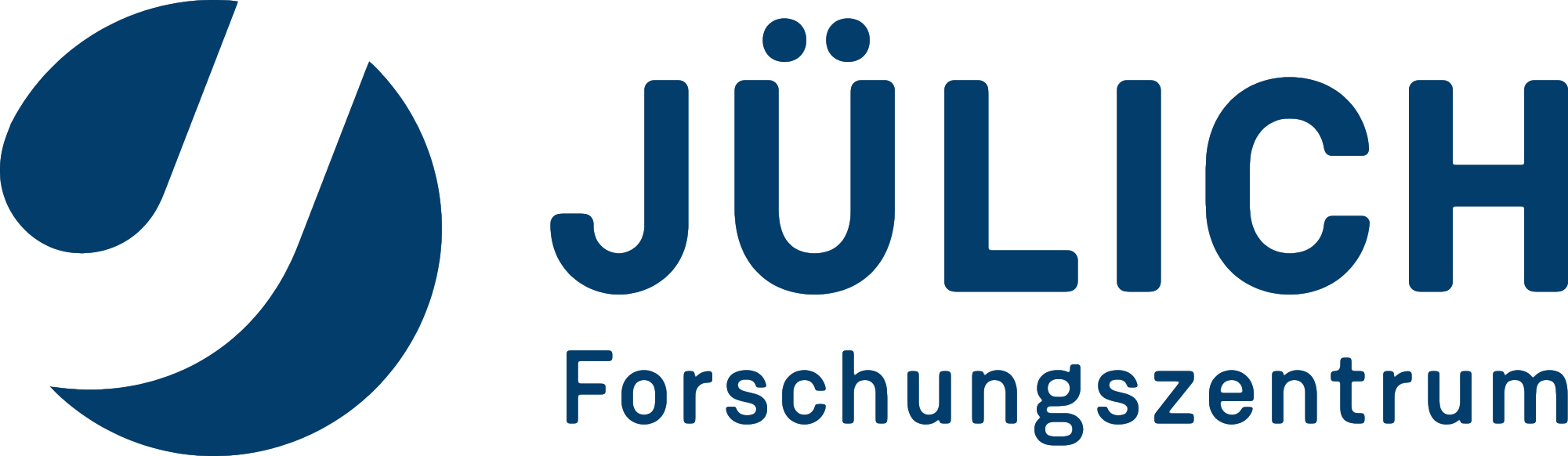 Page 14
NO-A4 Nitric Oxide Sensor
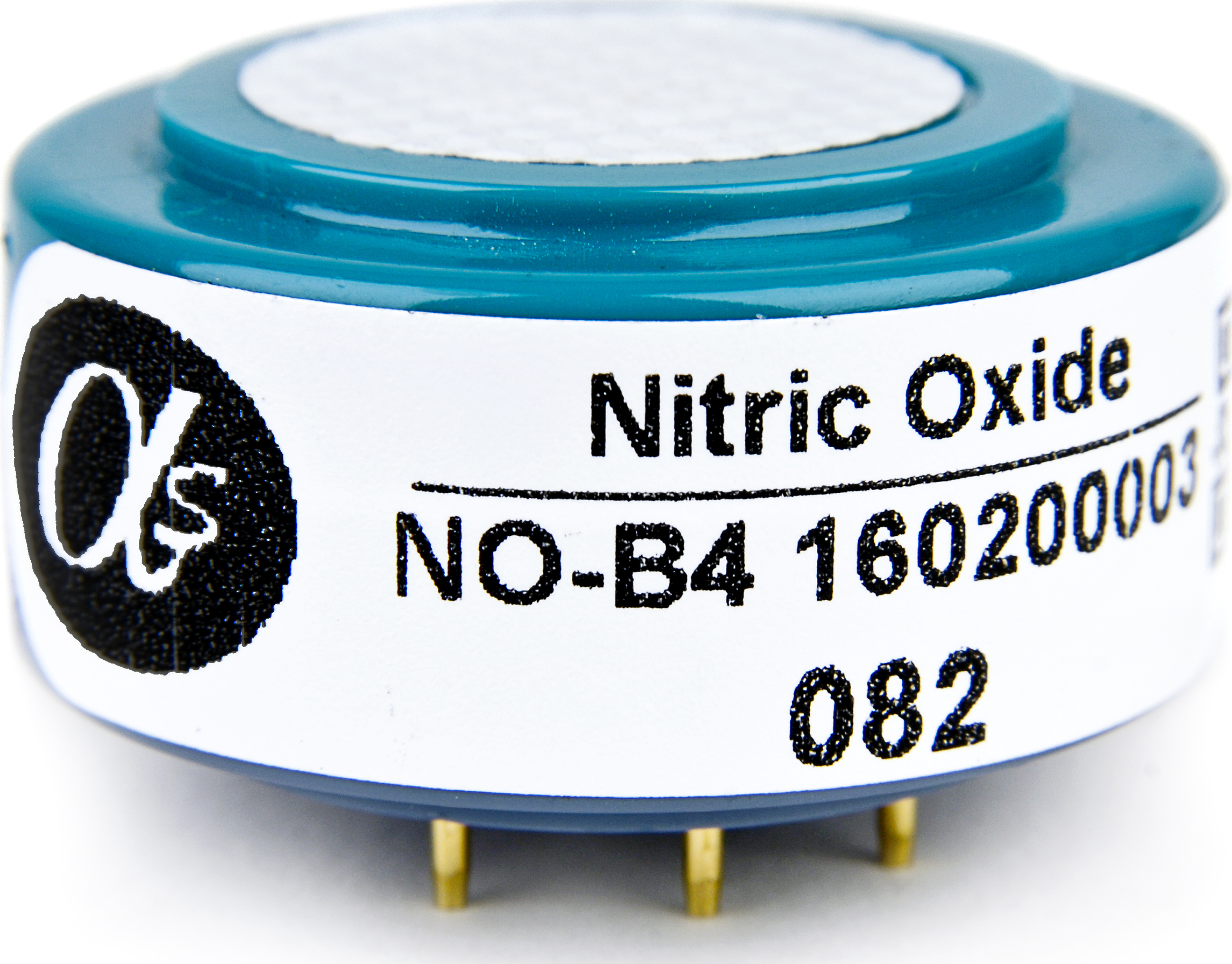 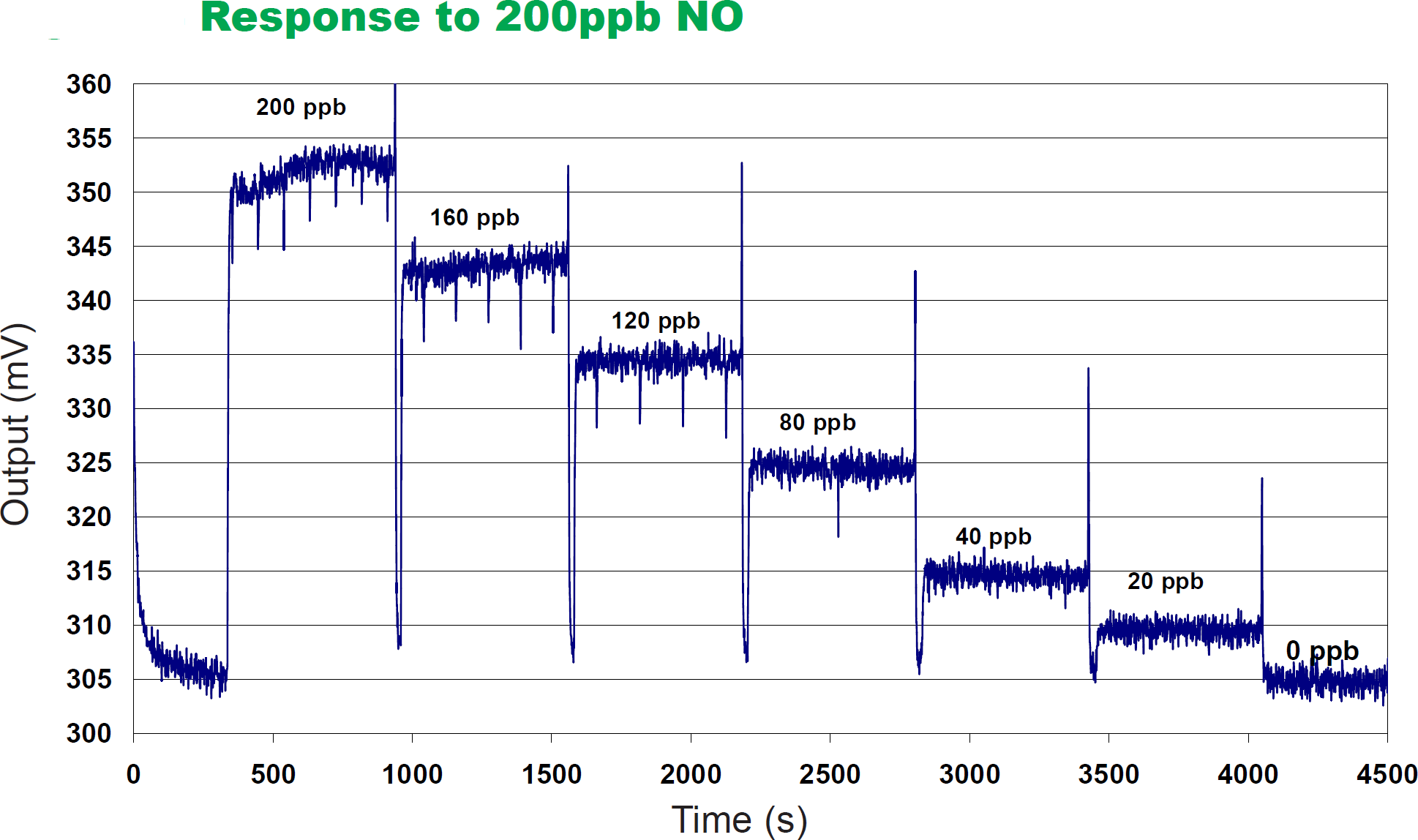 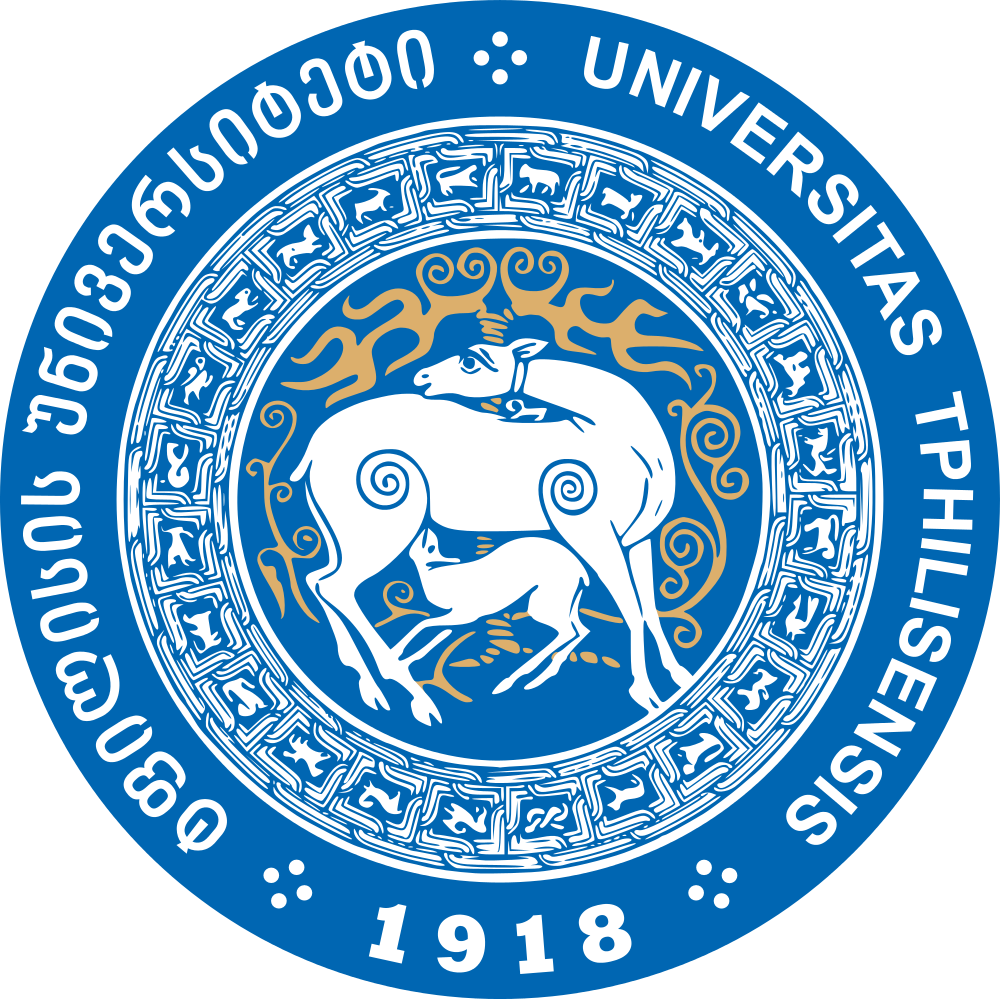 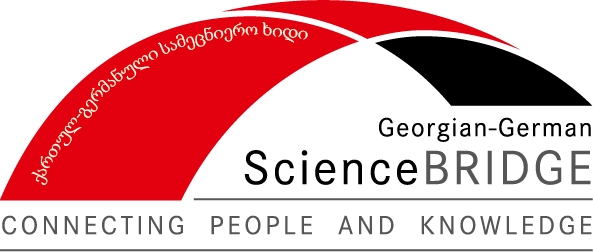 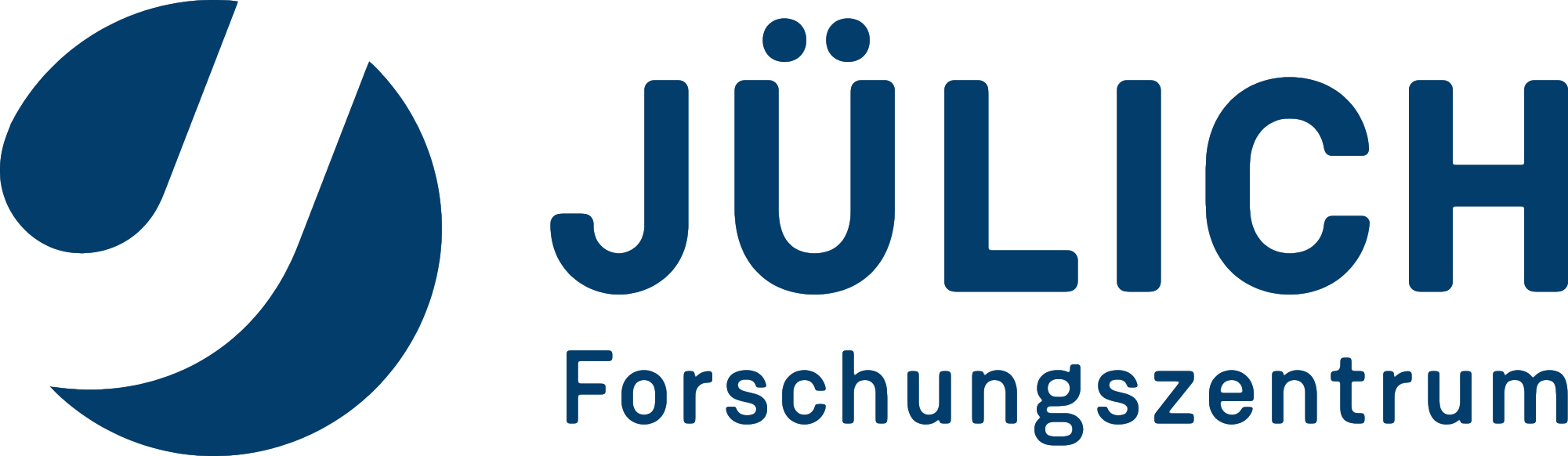 Page 15
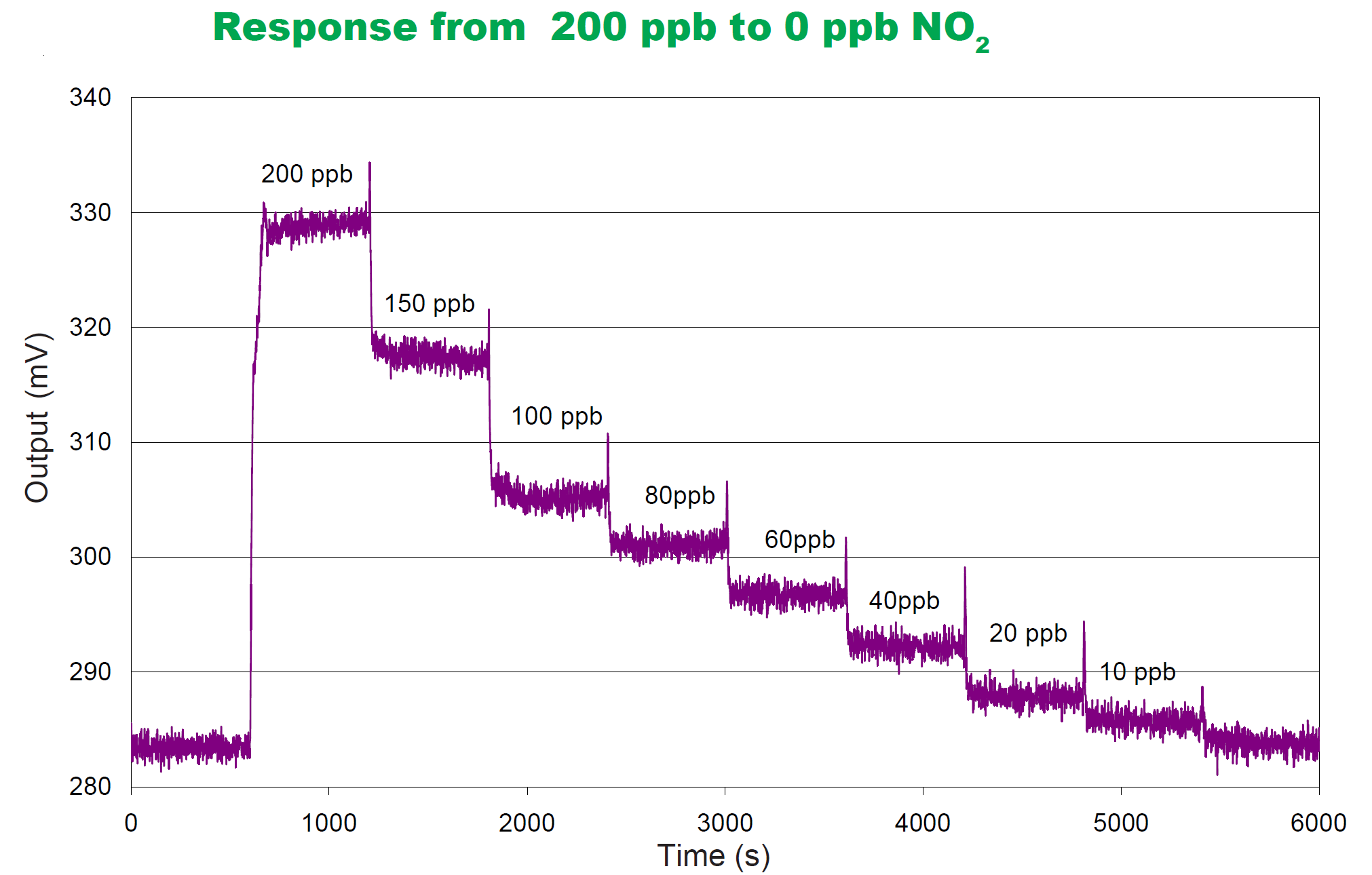 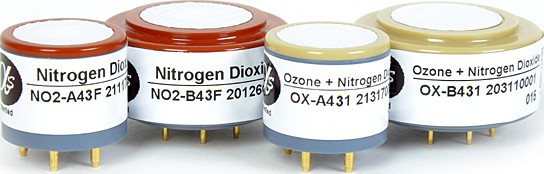 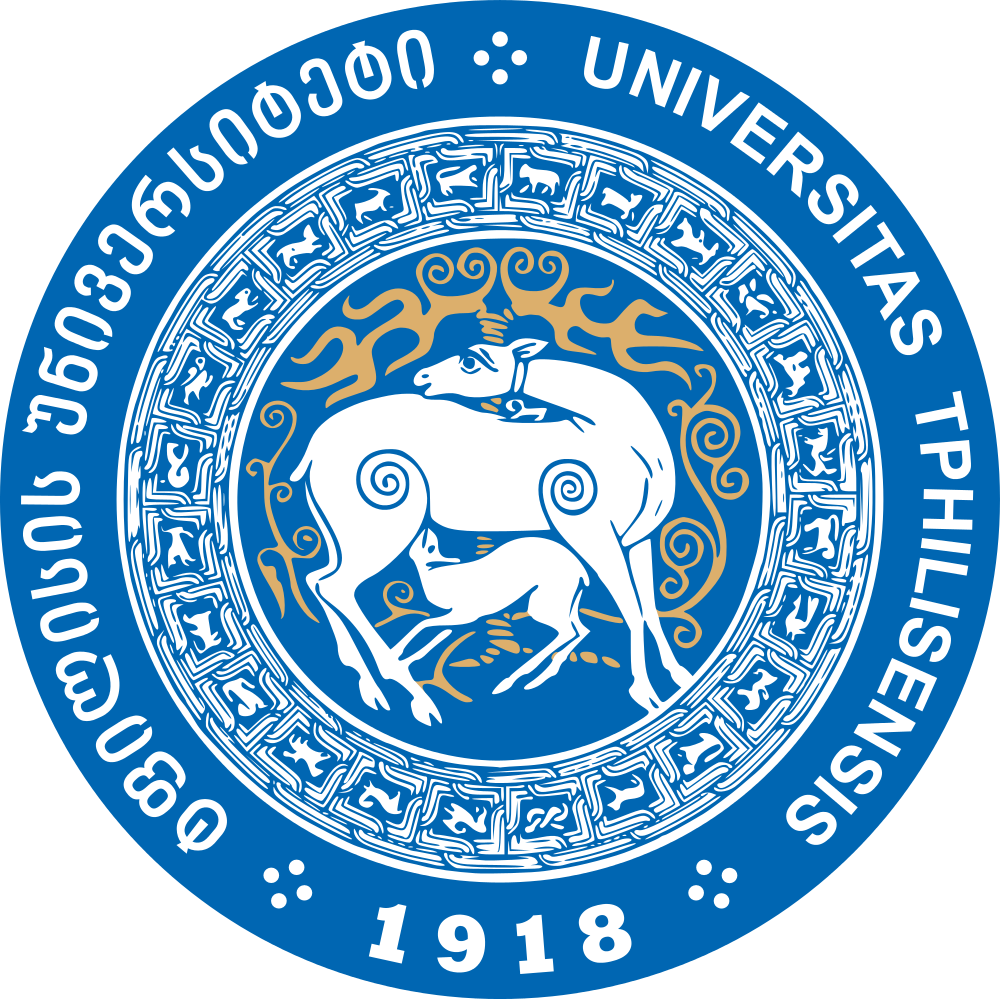 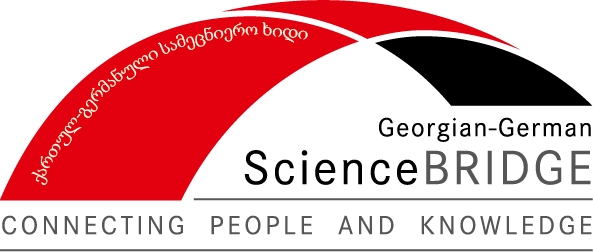 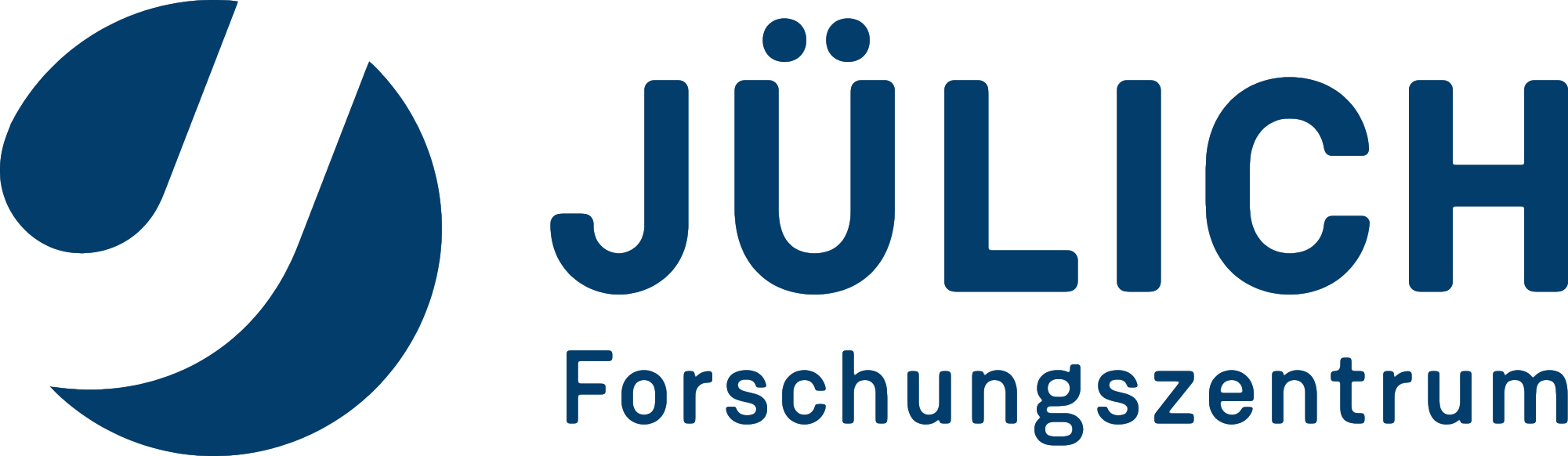 Page 16
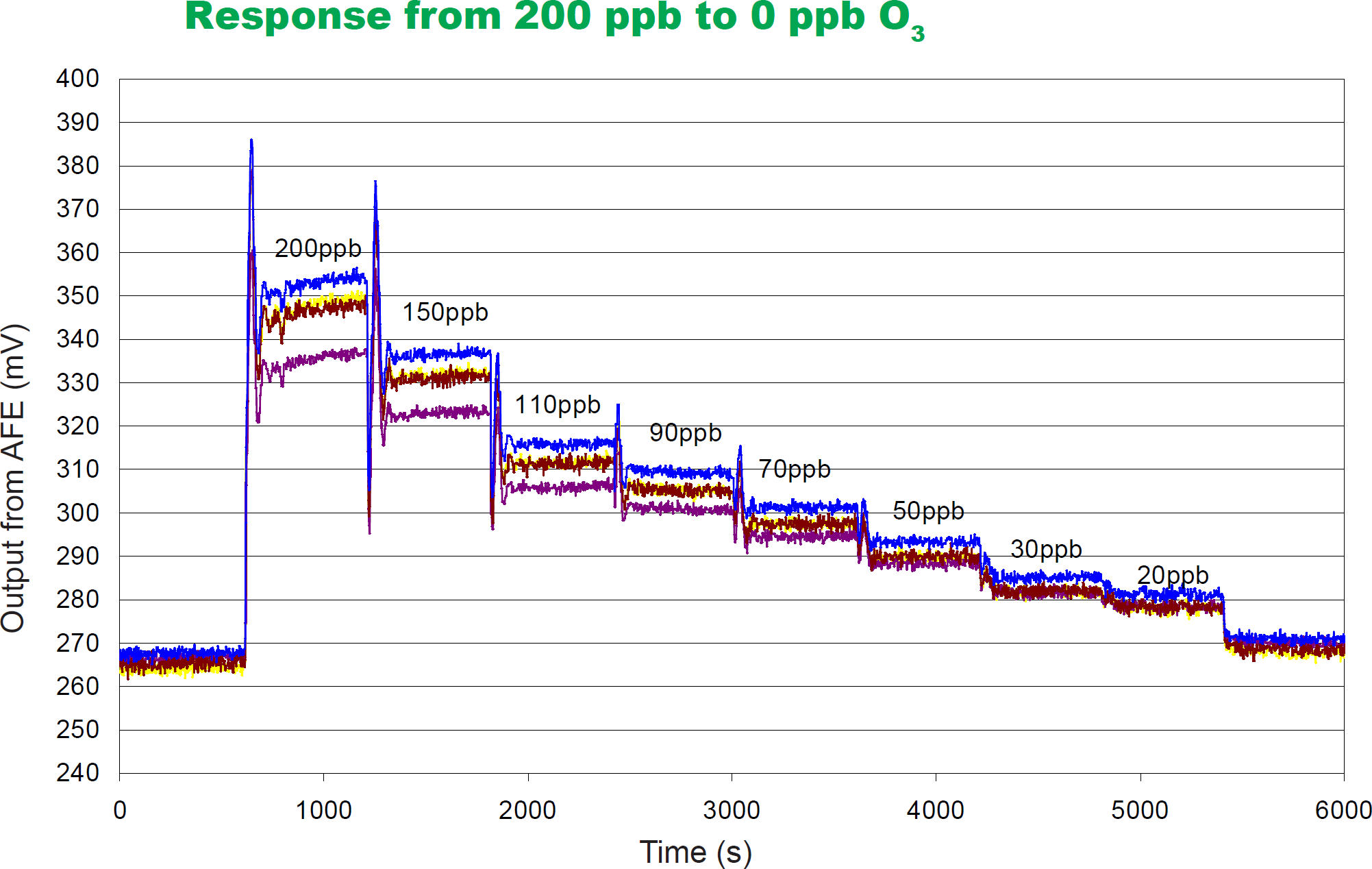 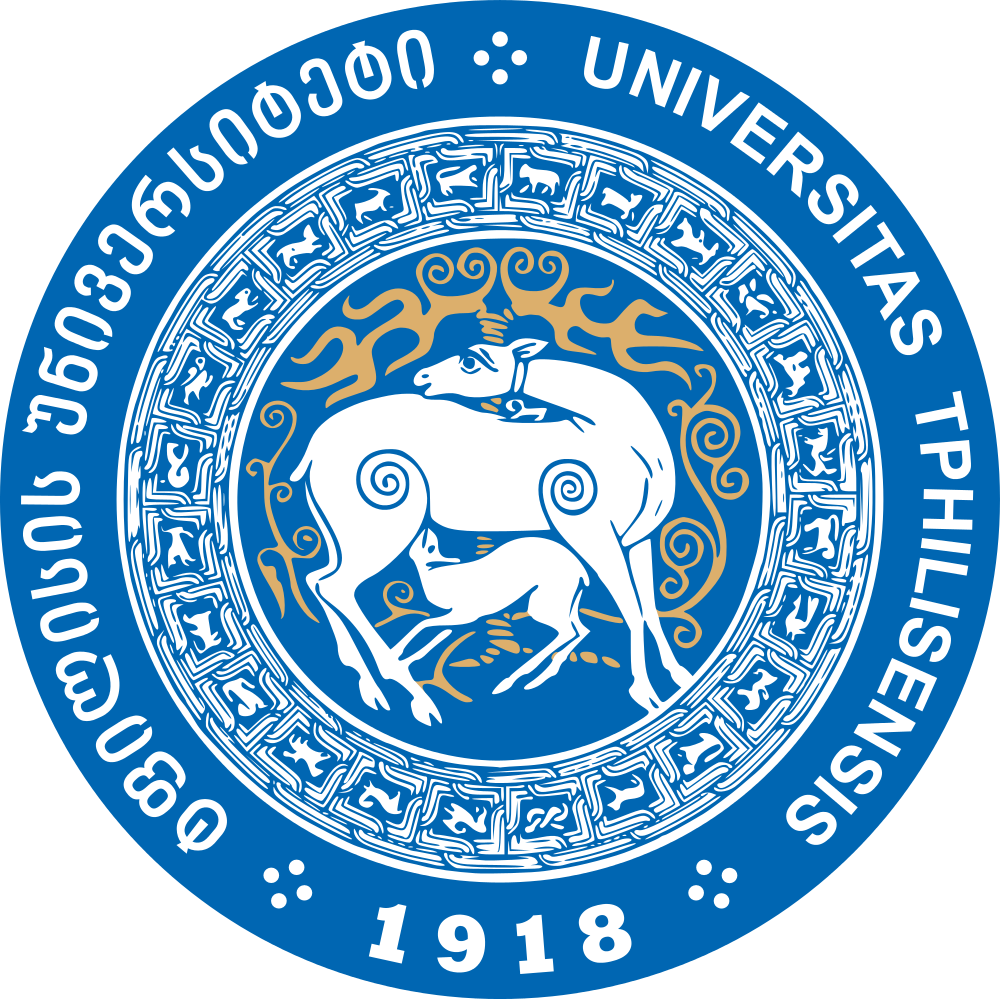 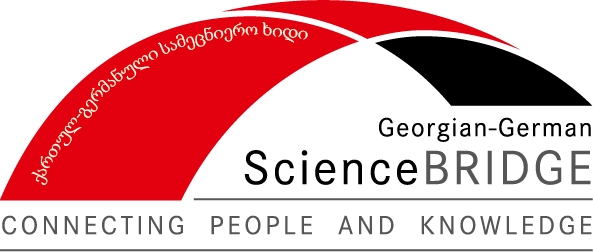 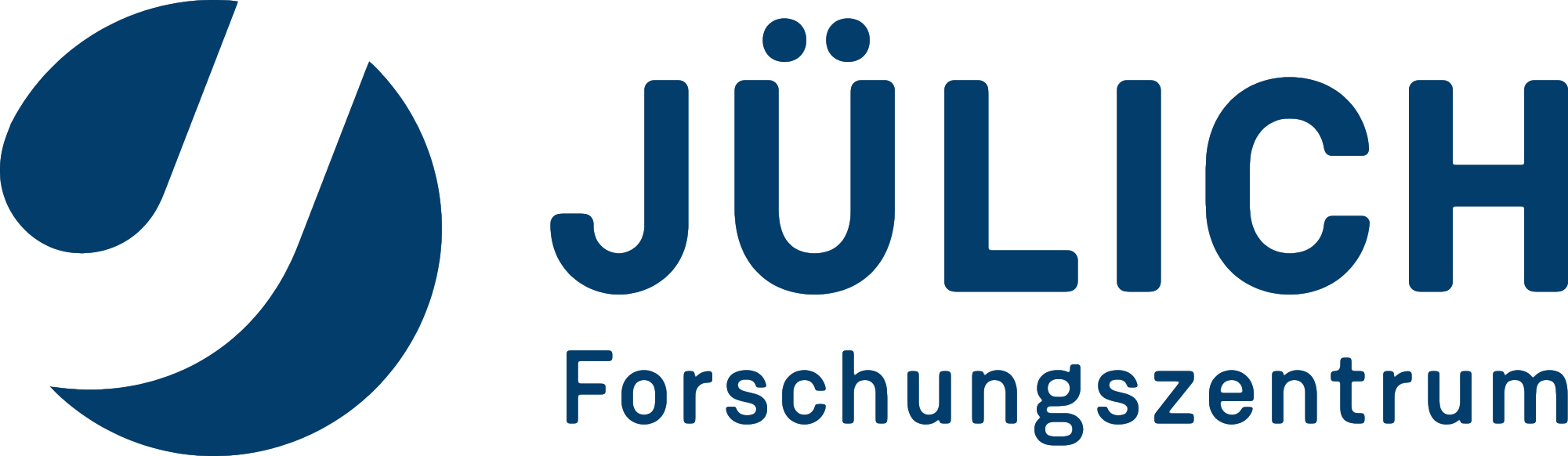 Page 17
Light scattering sensors for PM
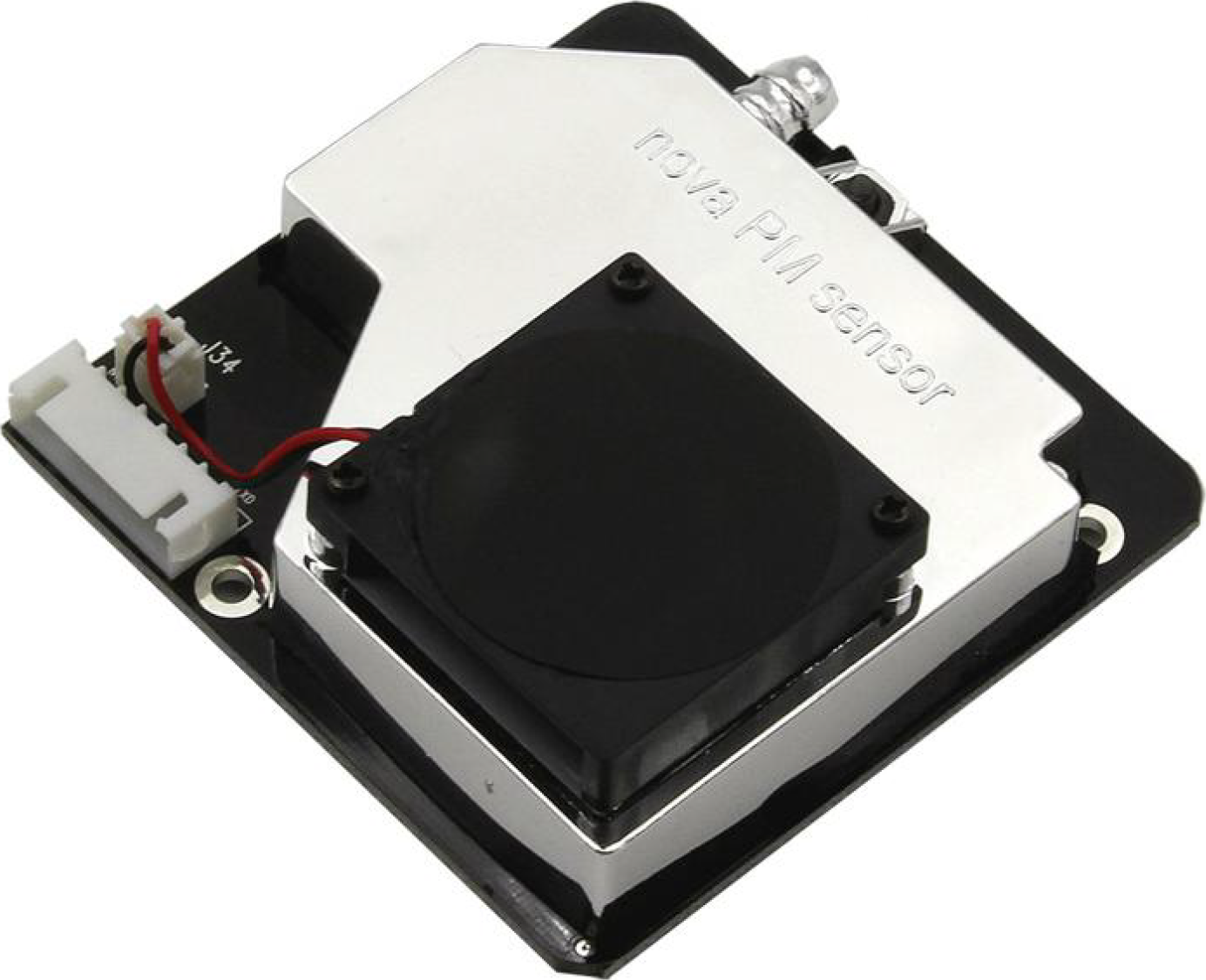 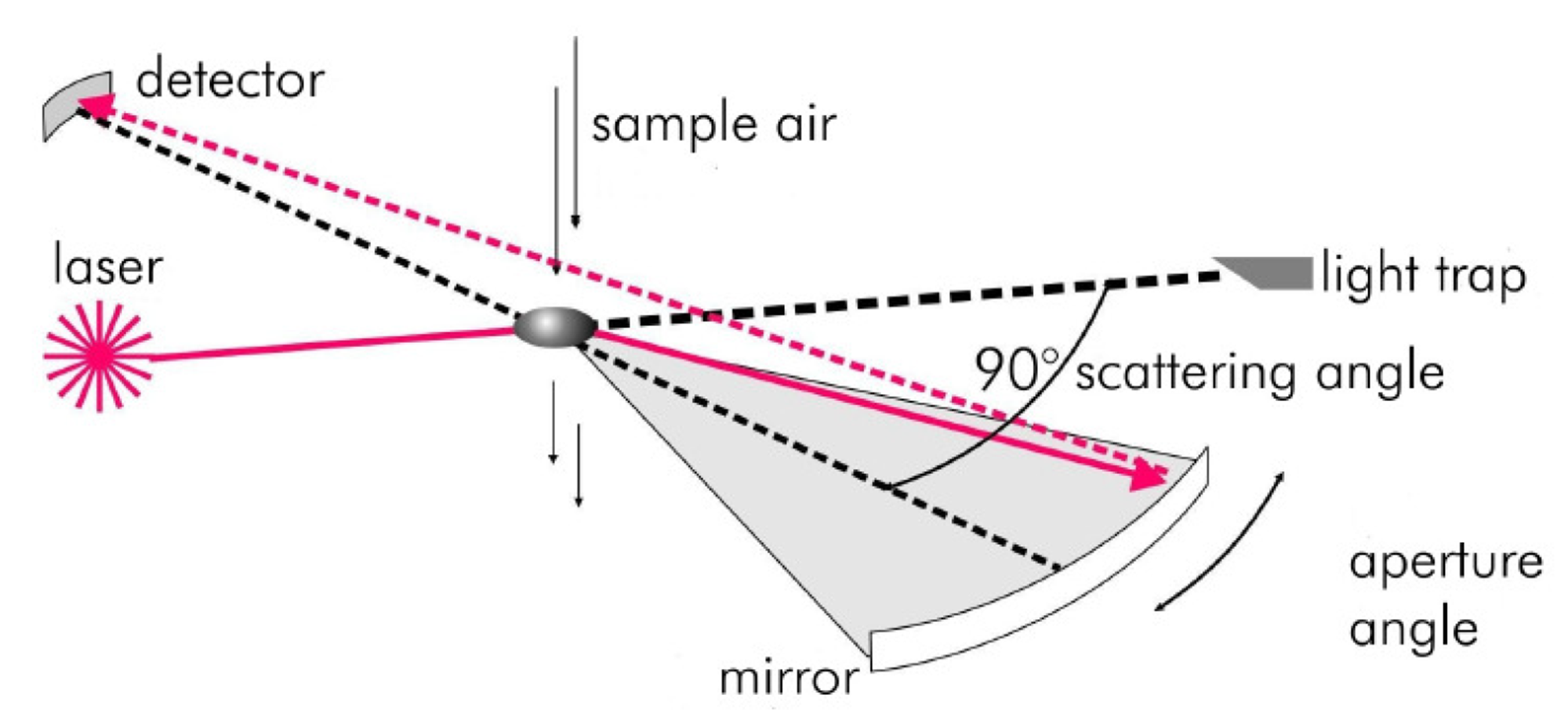 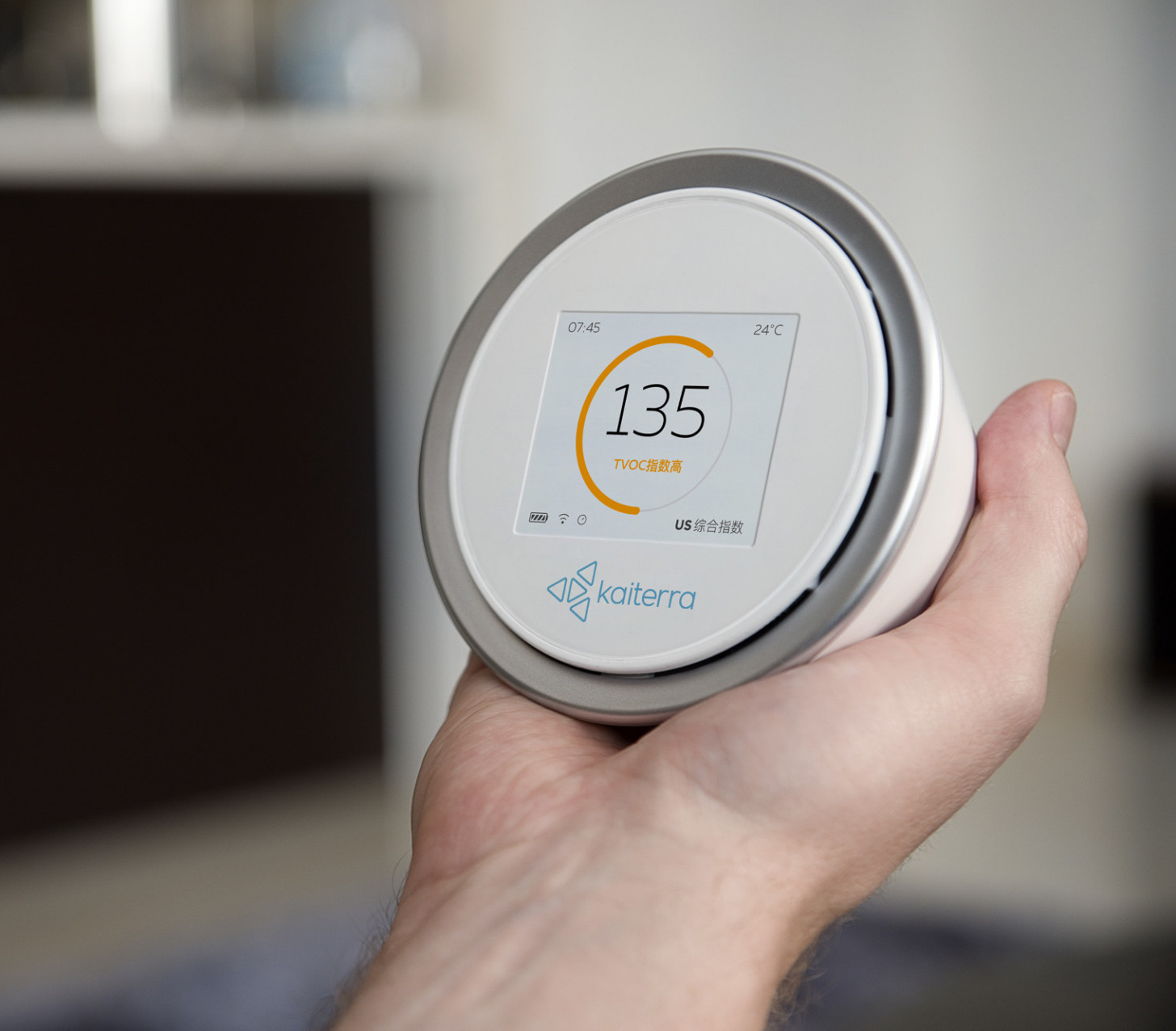 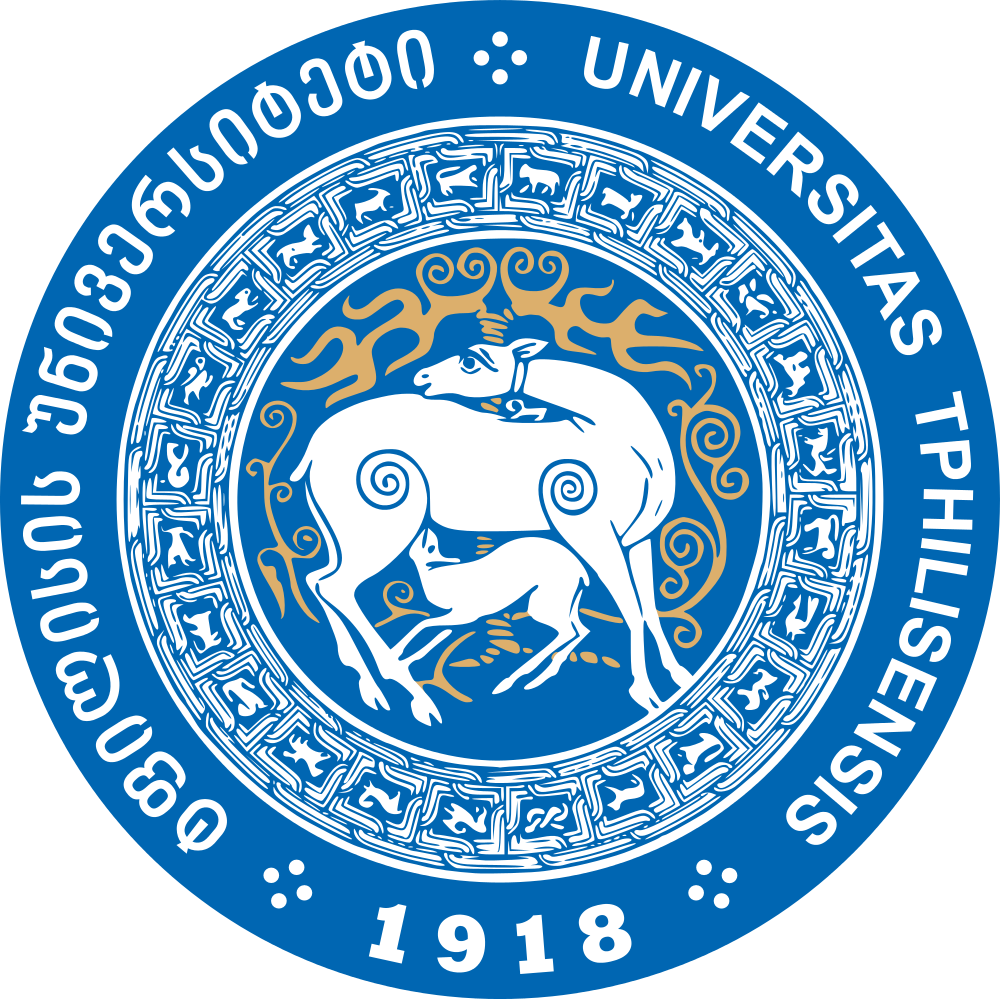 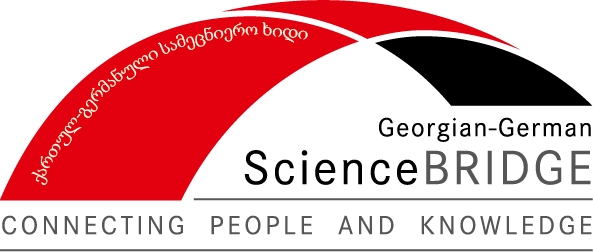 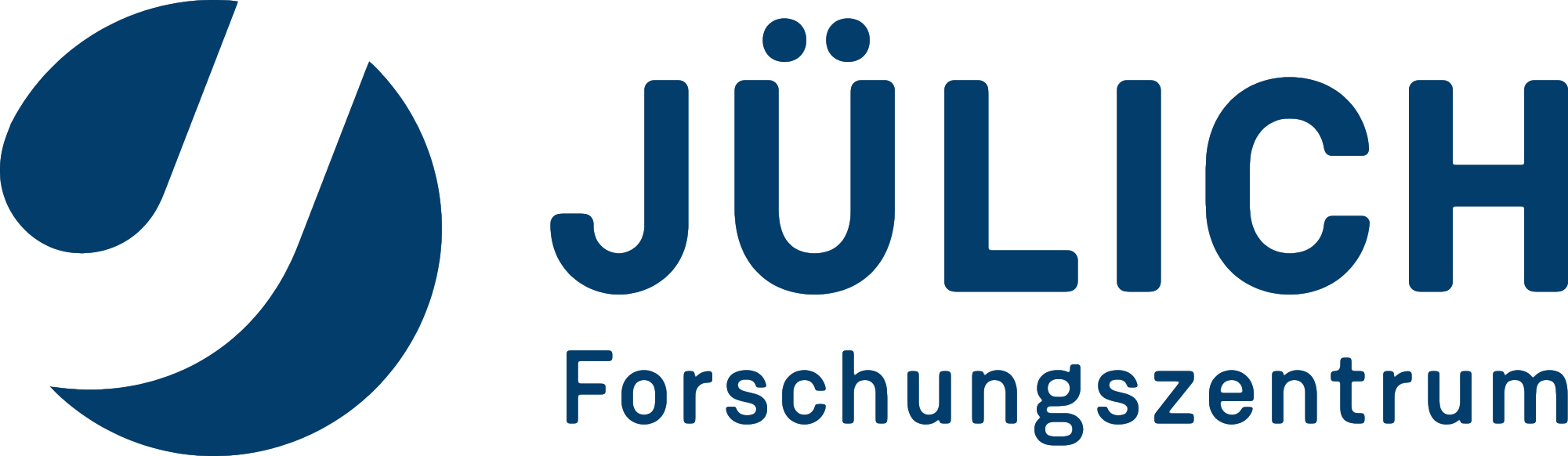 Page 18
[Speaker Notes: May scattering]
Cylinder sampling using drones
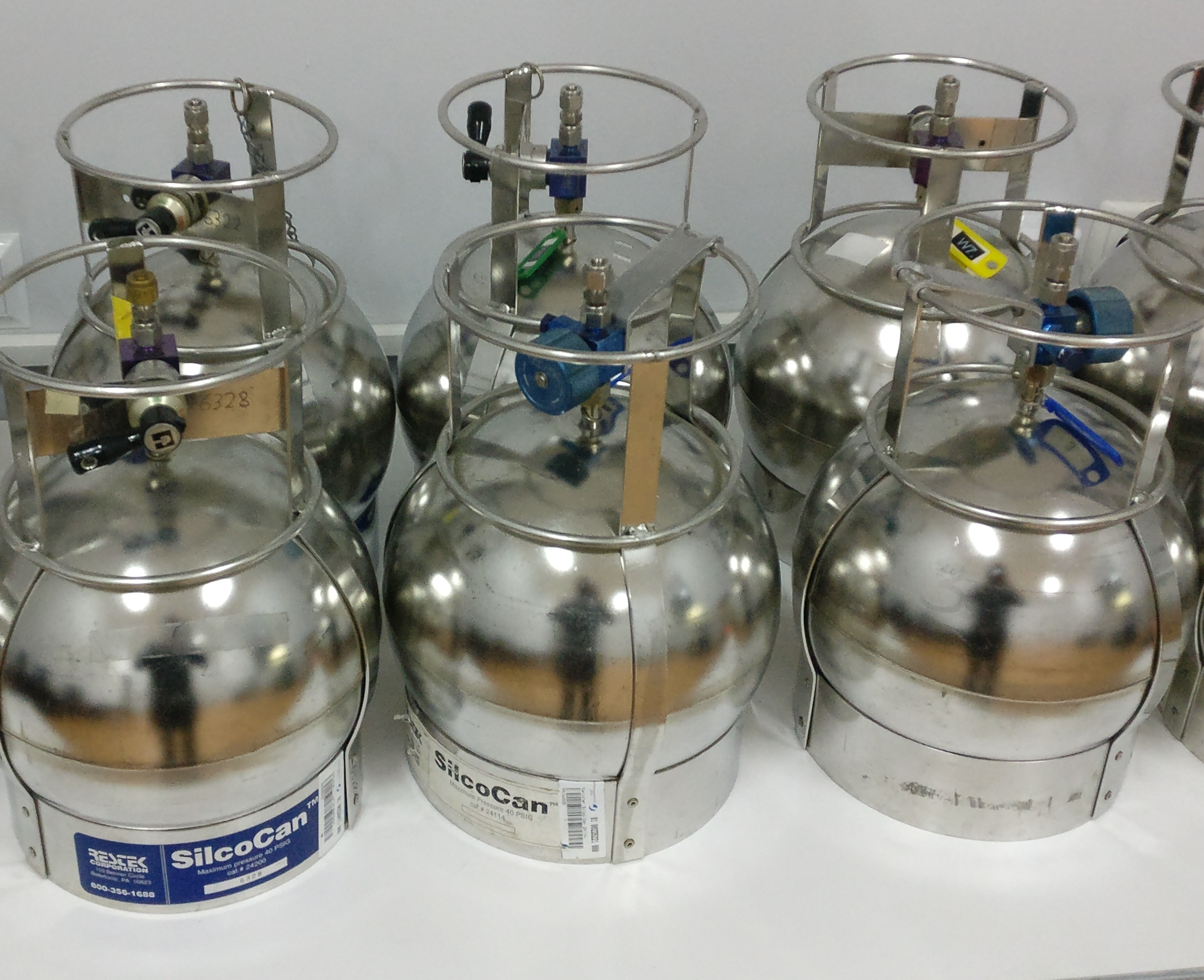 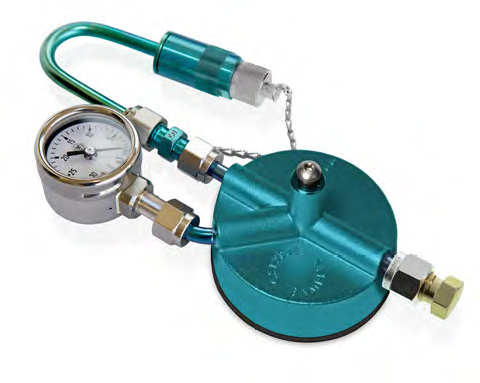 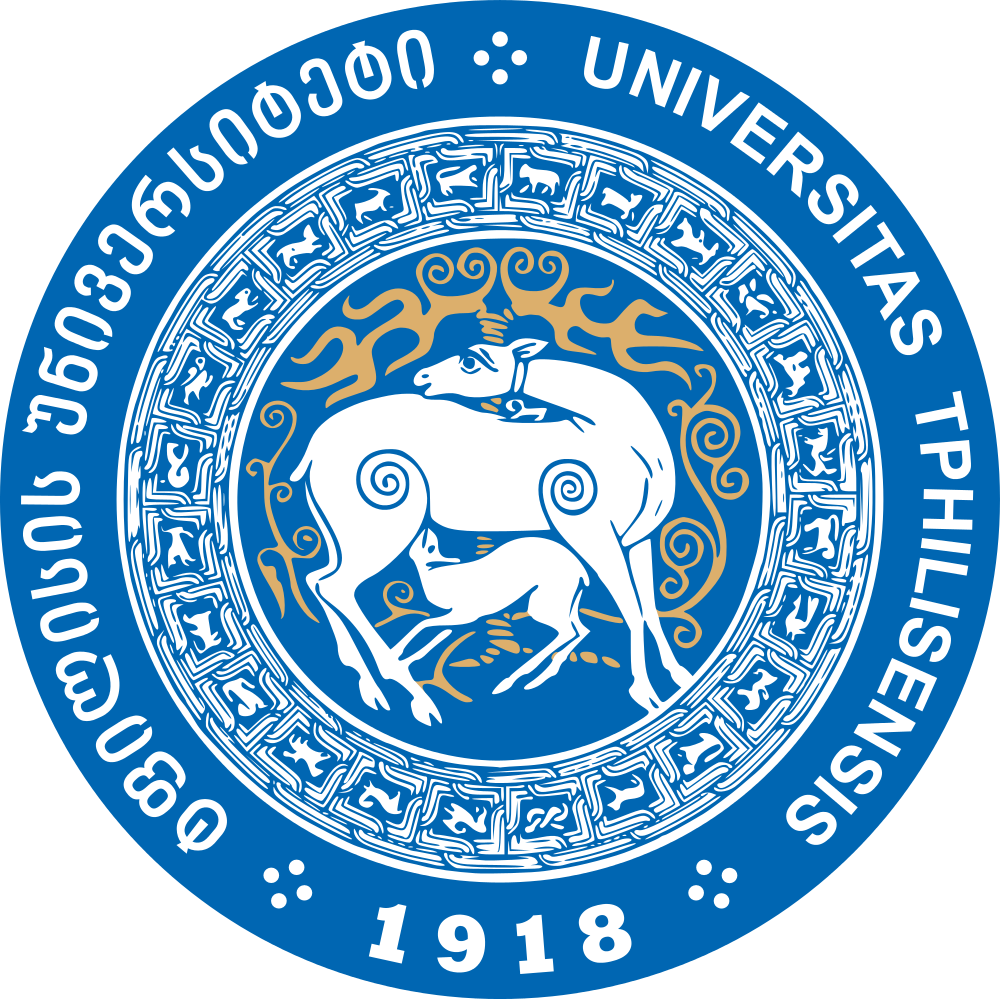 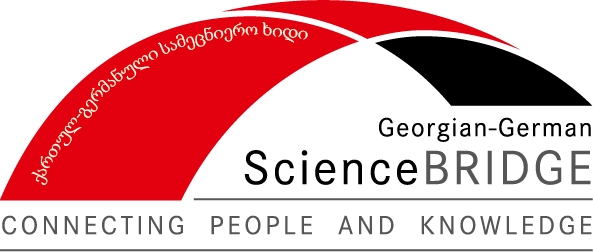 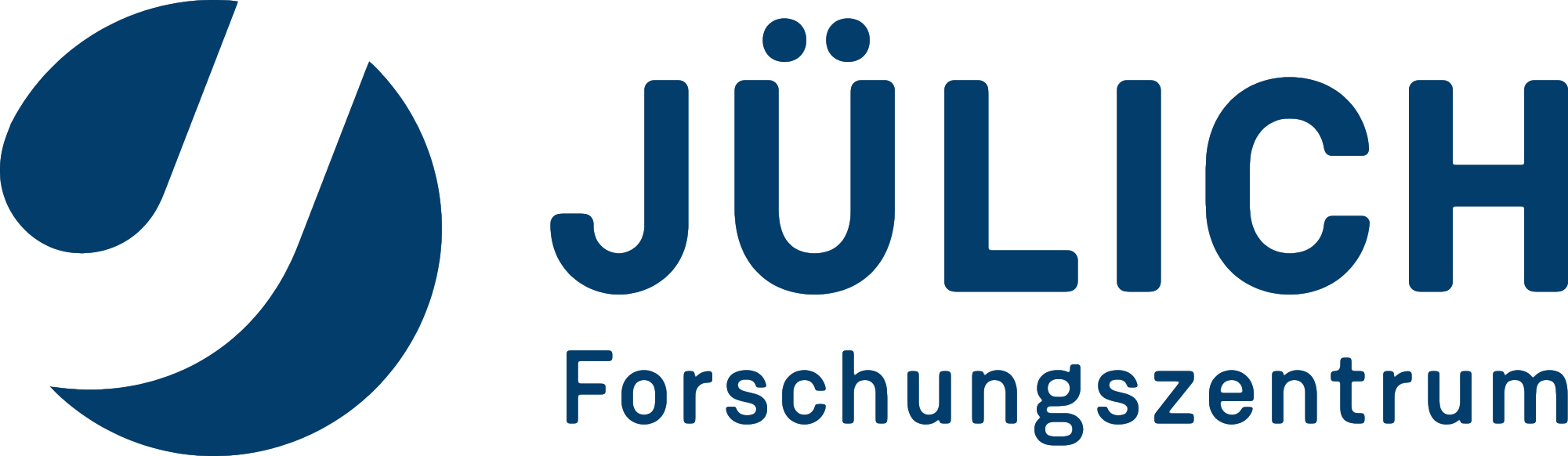 Page 19
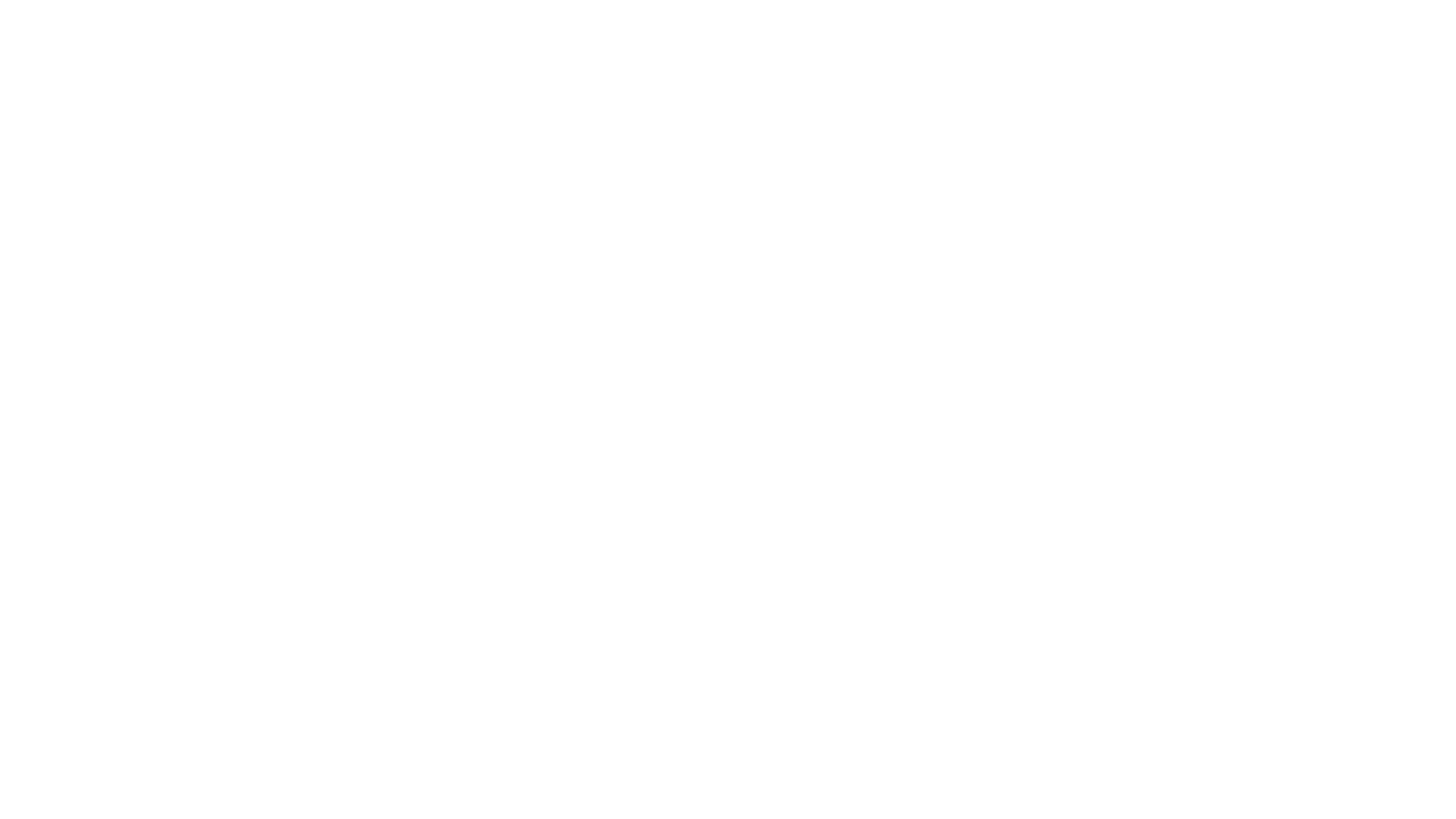 Thank you for your attention
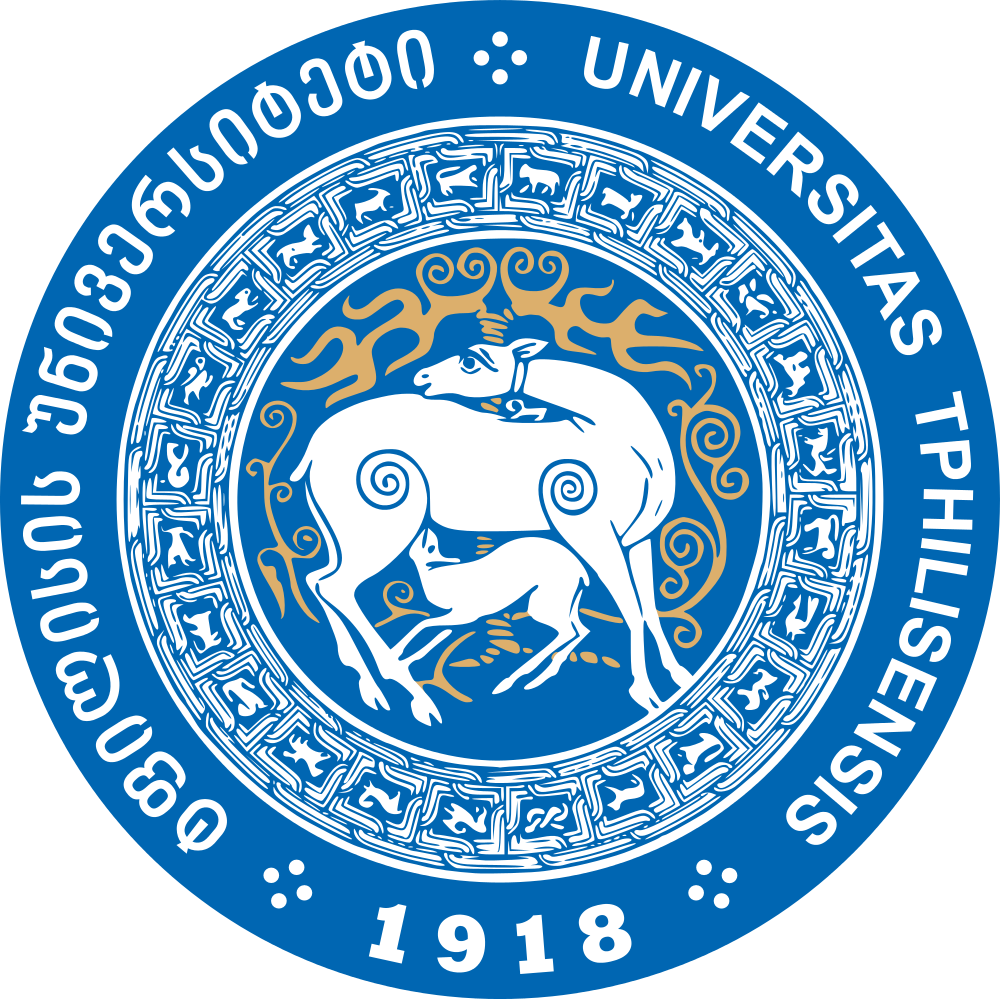 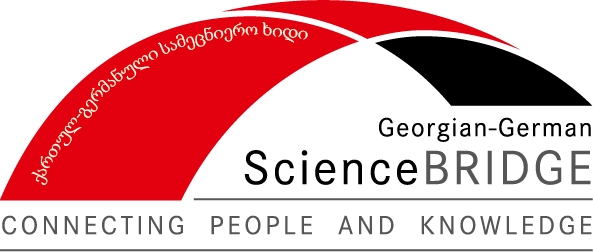 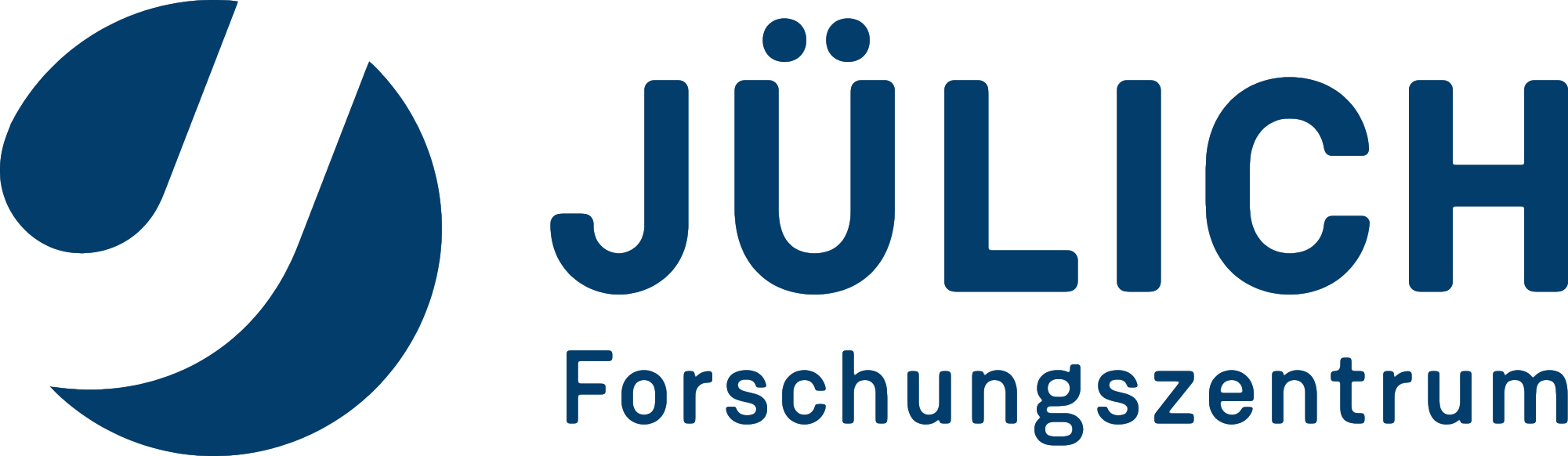